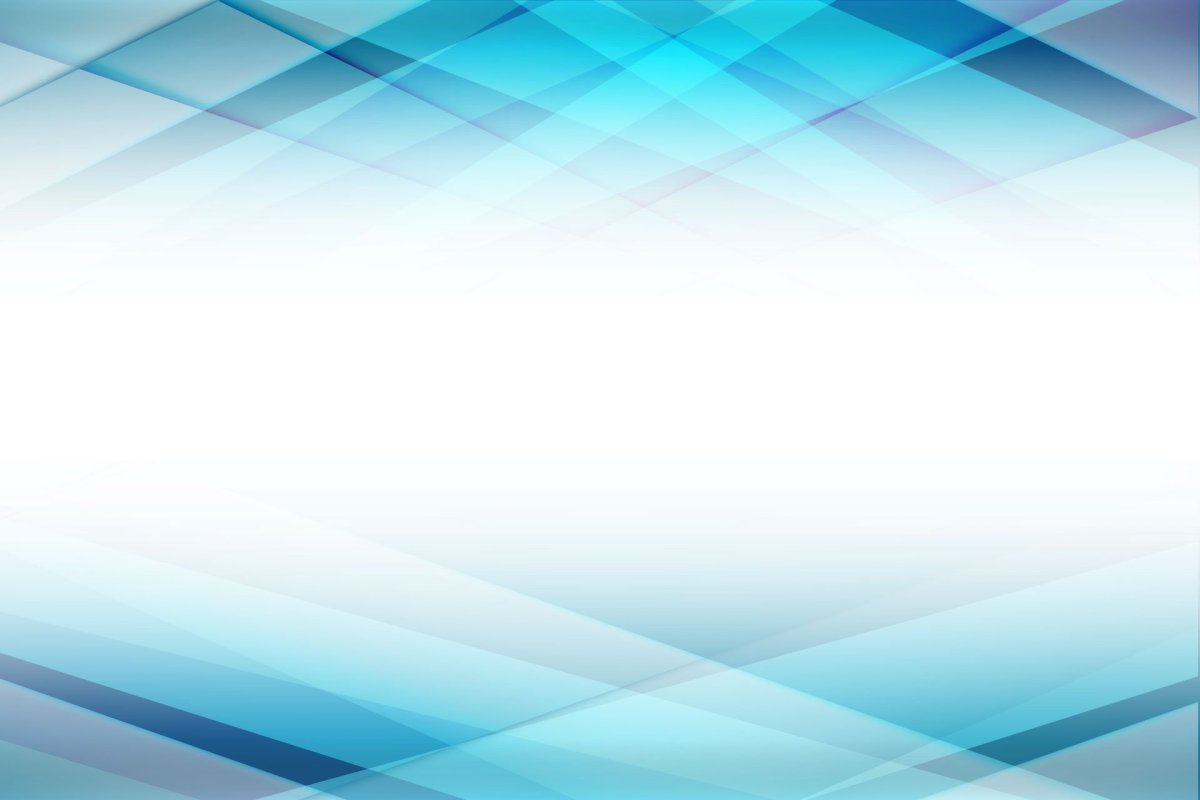 Министерство образования РМ
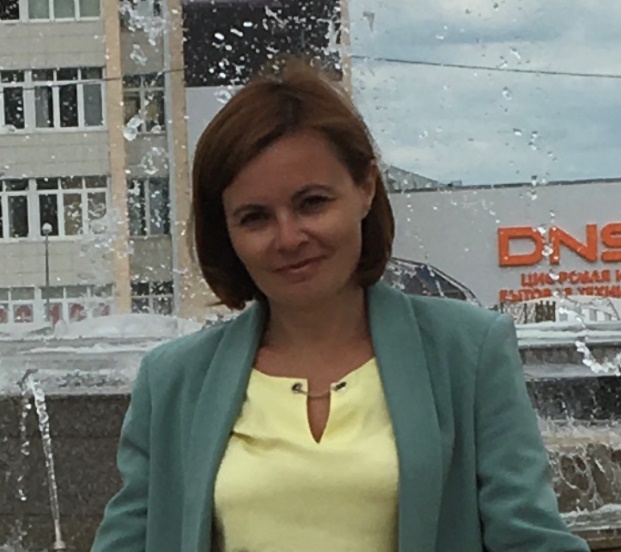 ПОРТФОЛИО  
         
     Лысовой Натальи Владимировны

воспитателя
Муниципального дошкольного
образовательного учреждения
         «Детский сад № 93»
    г. о. Саранск
Дата рождения: 30.07.1978 г.
Профессиональное образование: высшее,  «Мордовский государственный педагогический институт имени М.Е. Евсевьева», диплом № 432 от 30.06.2000 года ДВС 0412203
Квалификация: Учитель начальных классов и музыки
Специальность: «Педагогика и методика начального образования» с дополнительной специальностью  «Музыкальное образование»
Стаж педагогической работы (по специальности) - 4 года
Общий трудовой стаж: 14 лет
Звание: не имею
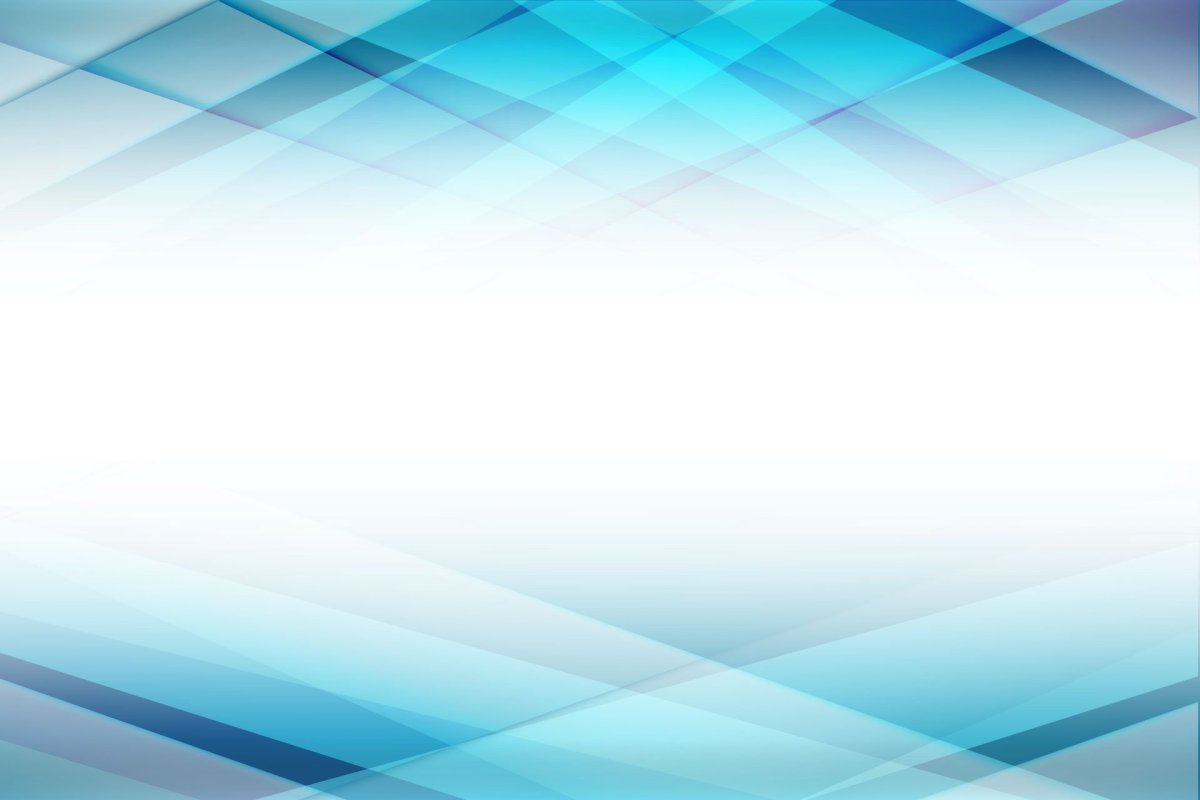 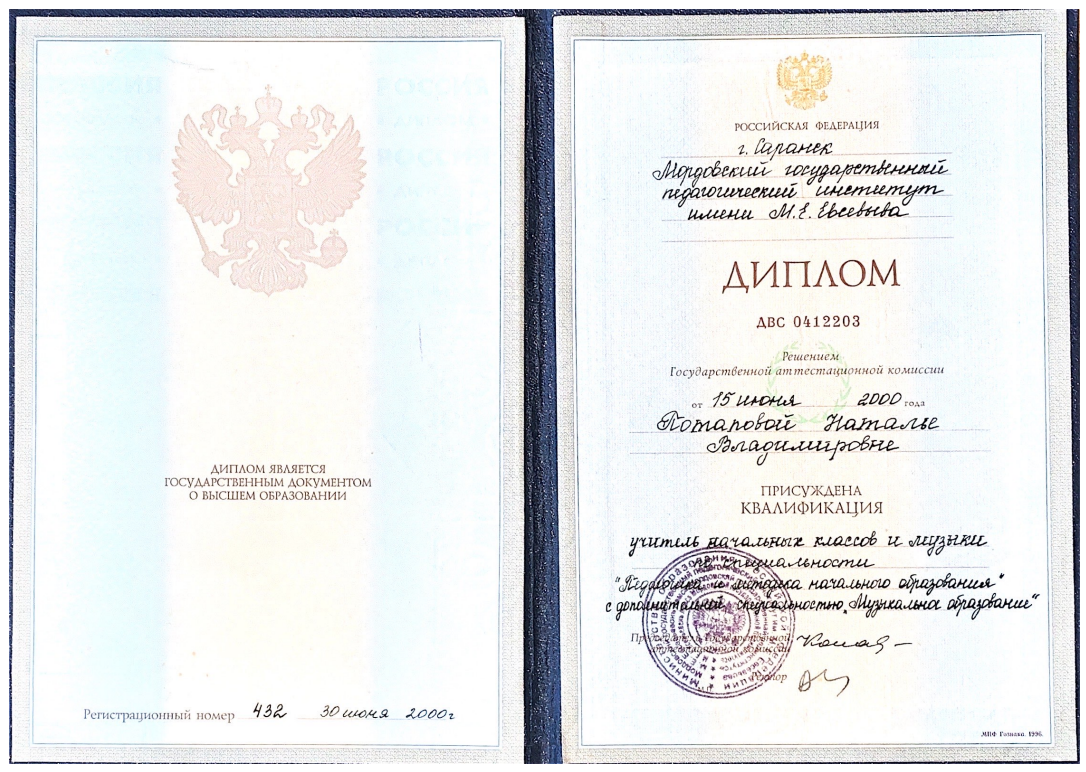 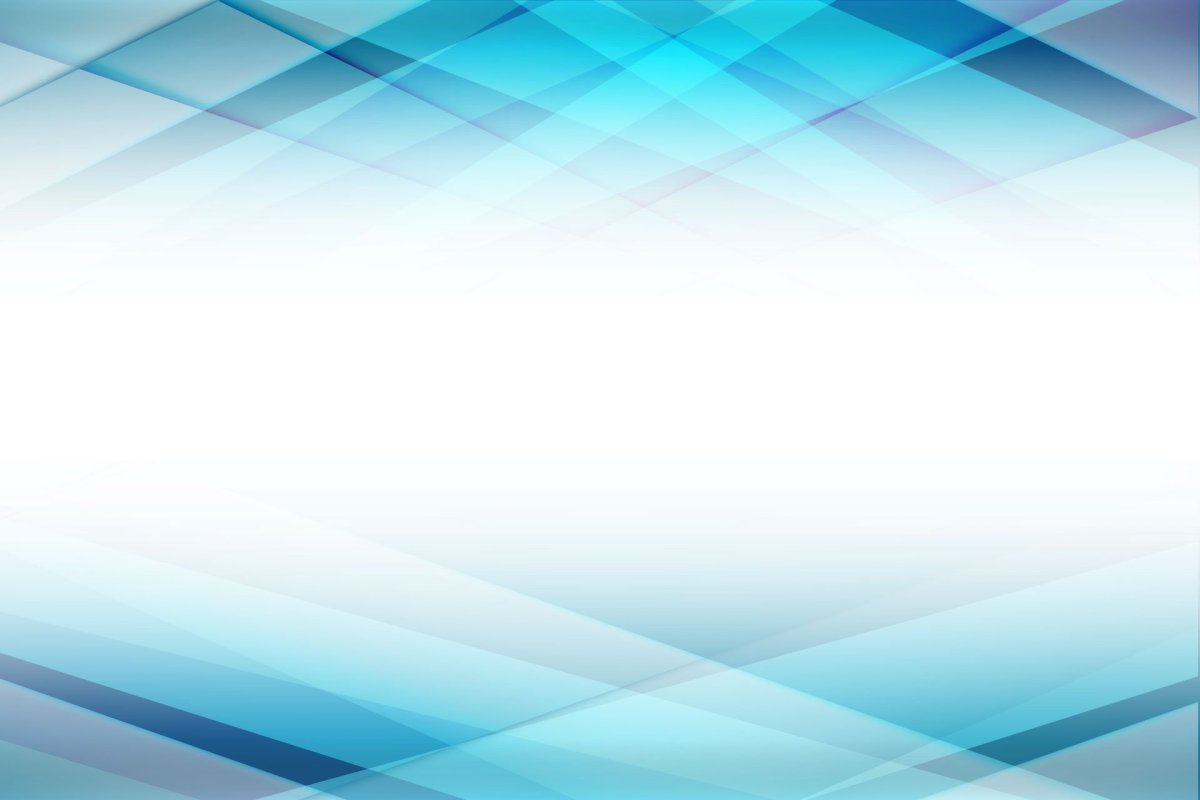 1. Участие в инновационной (экспериментальной) деятельности
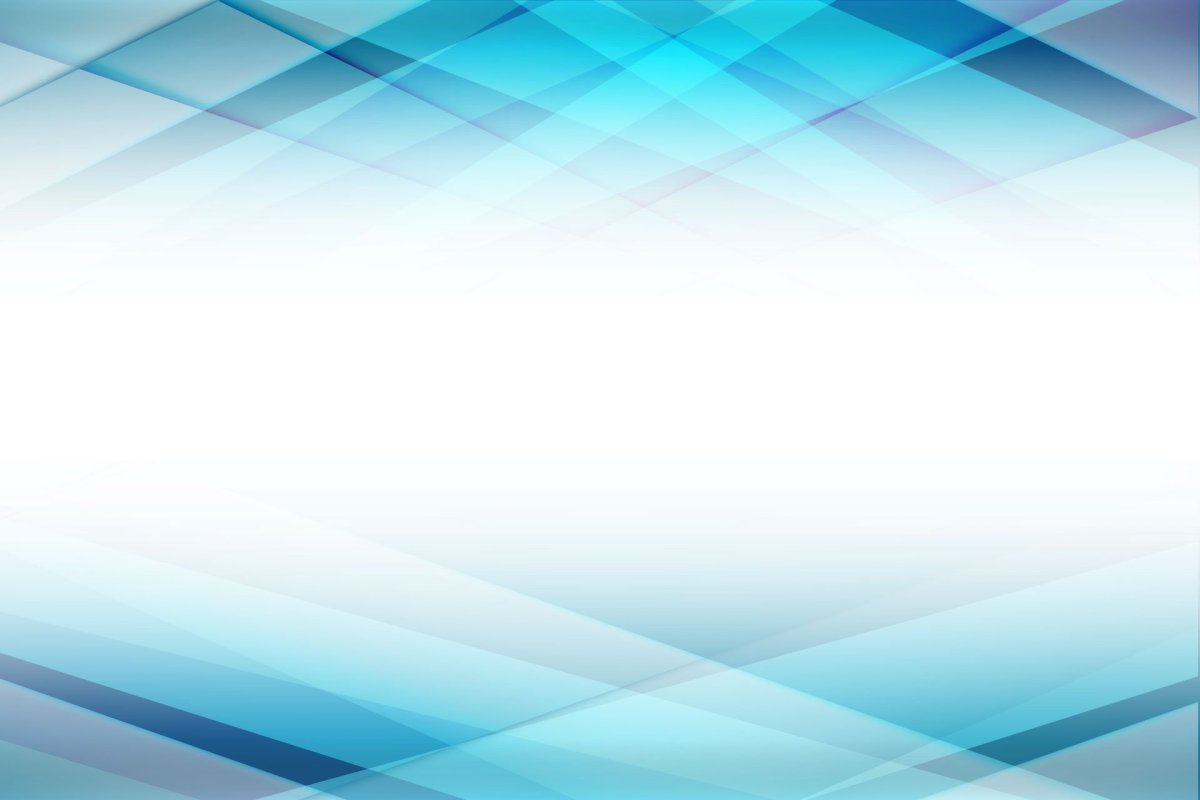 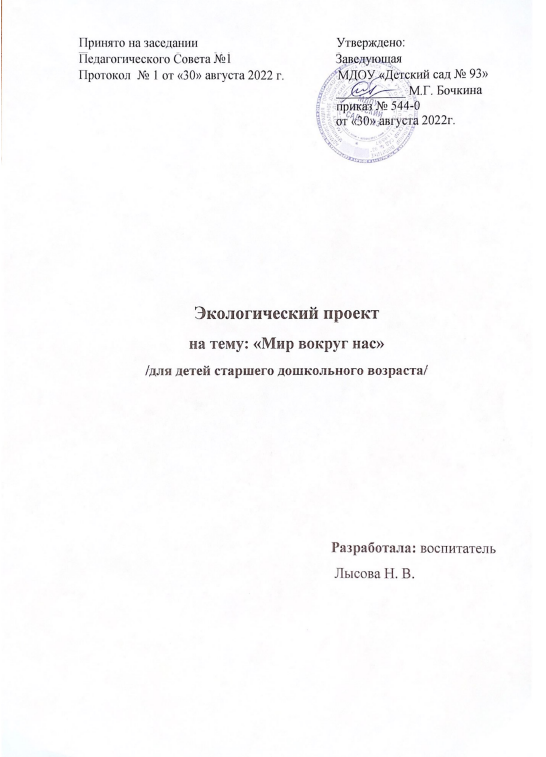 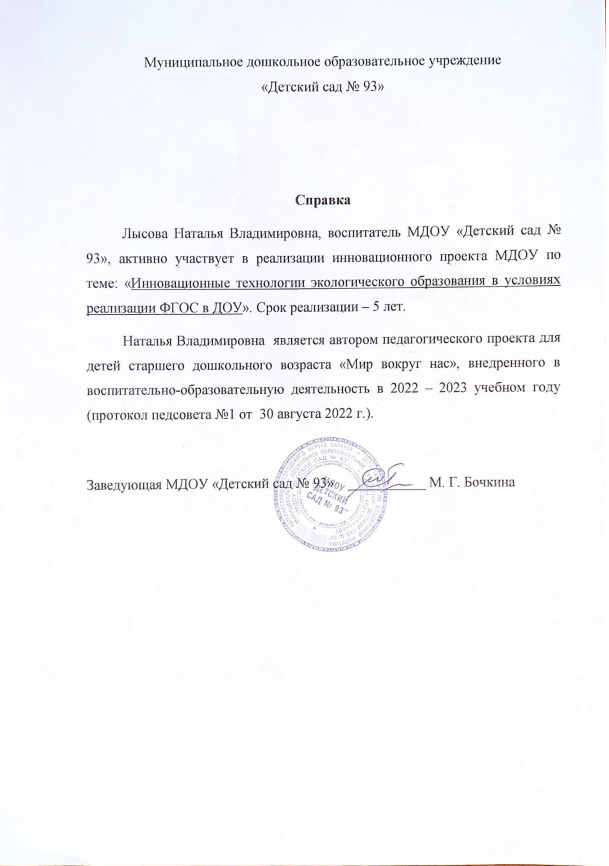 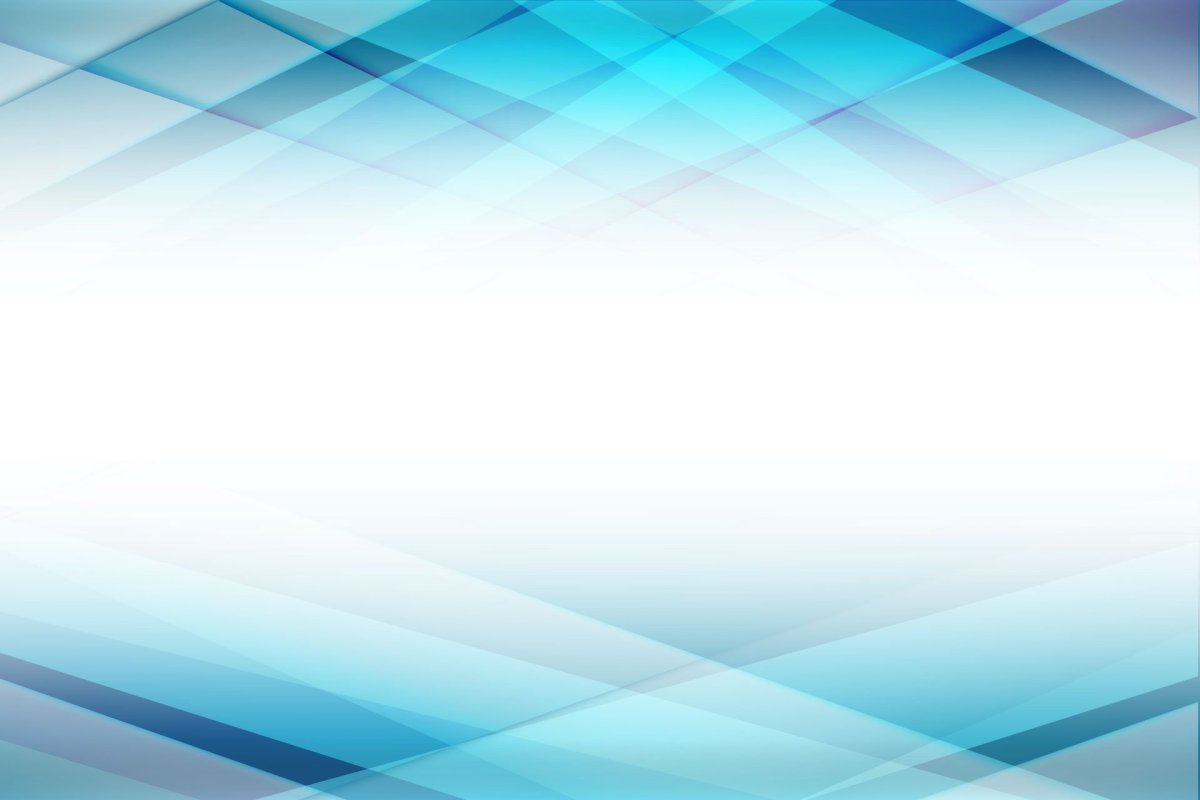 2. Наставничество
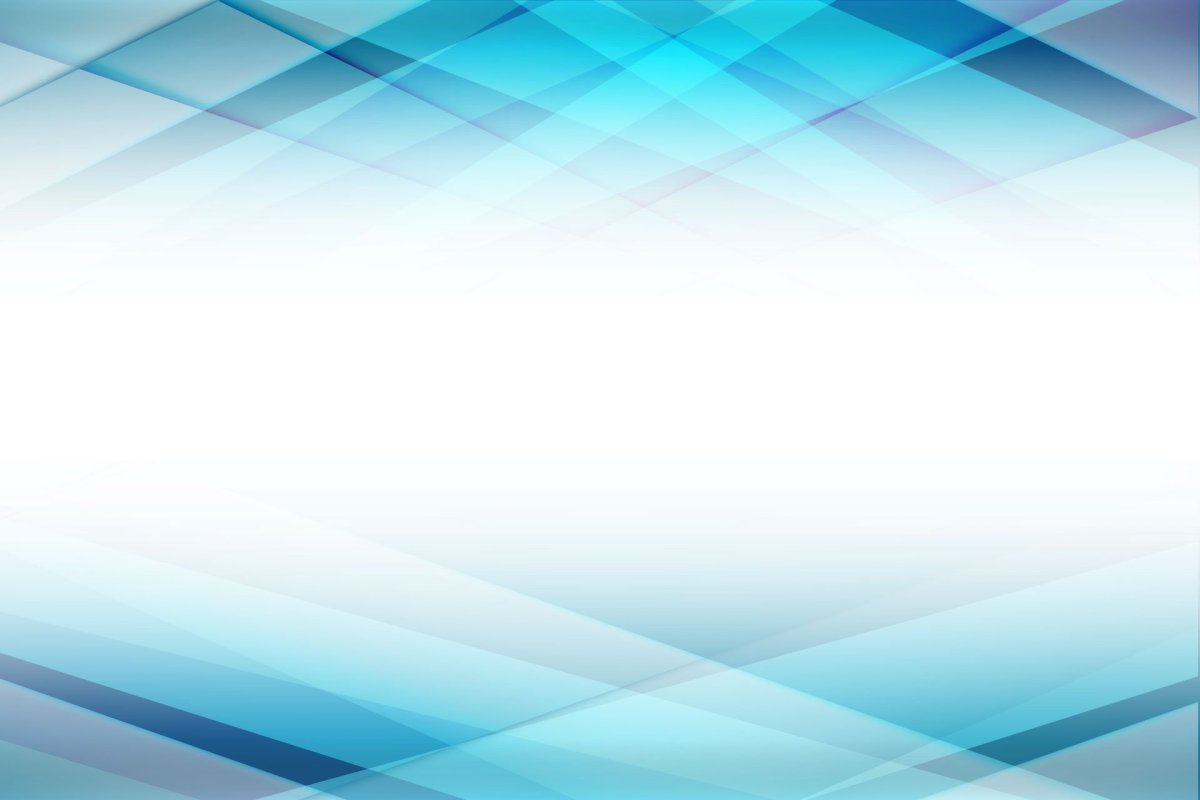 3. Наличие публикаций
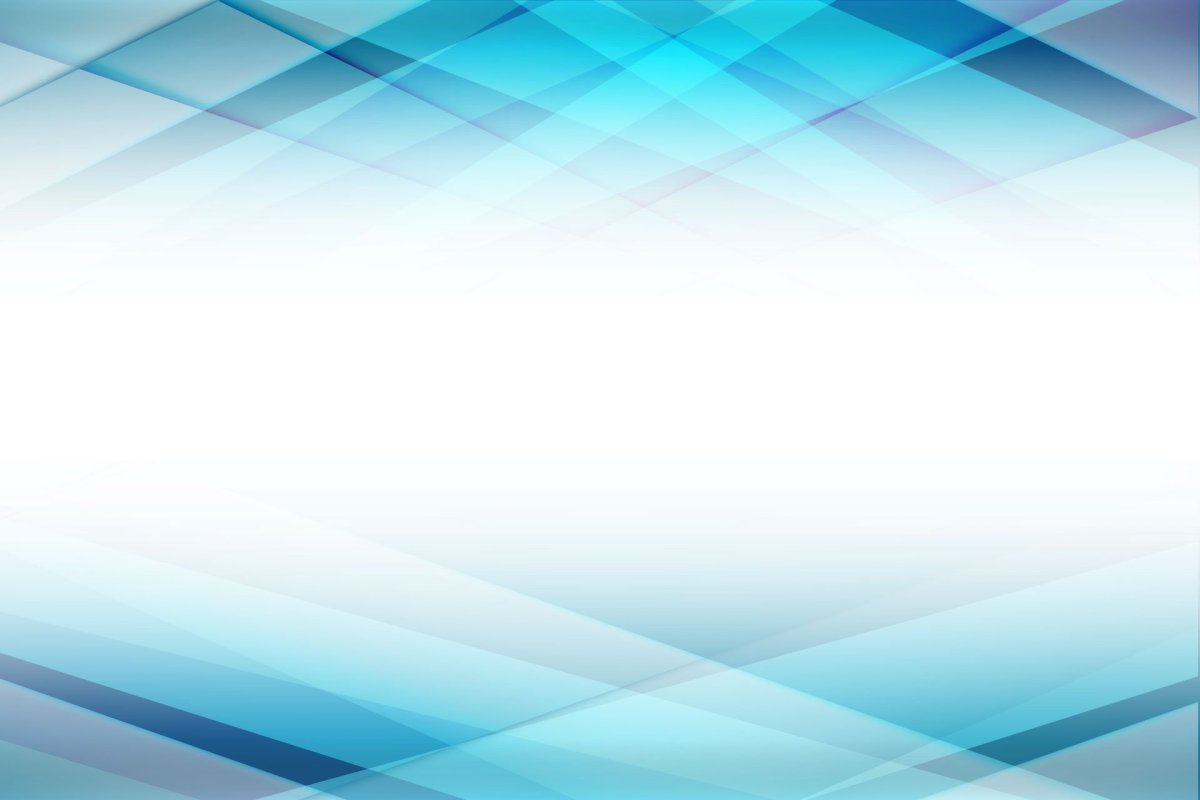 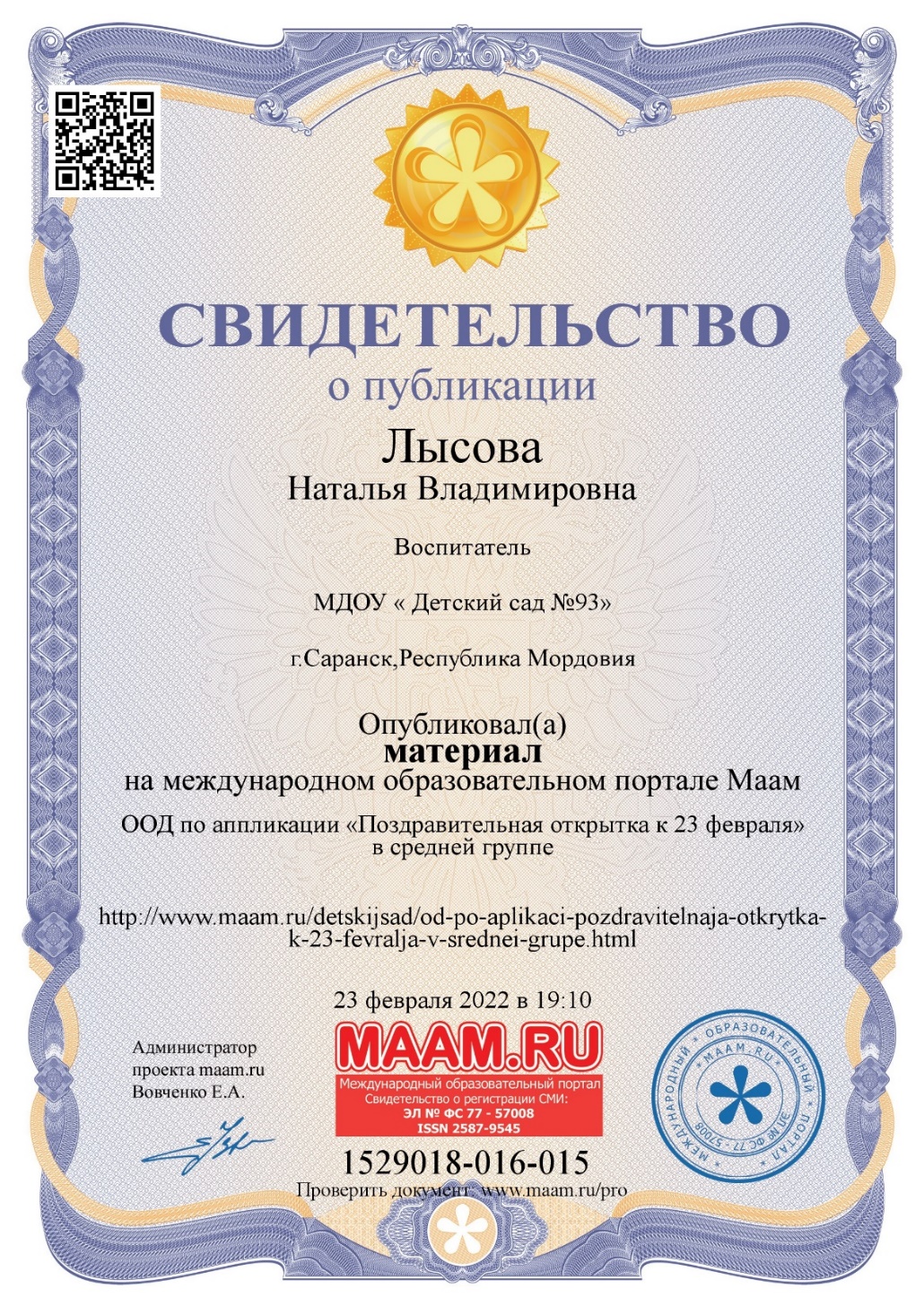 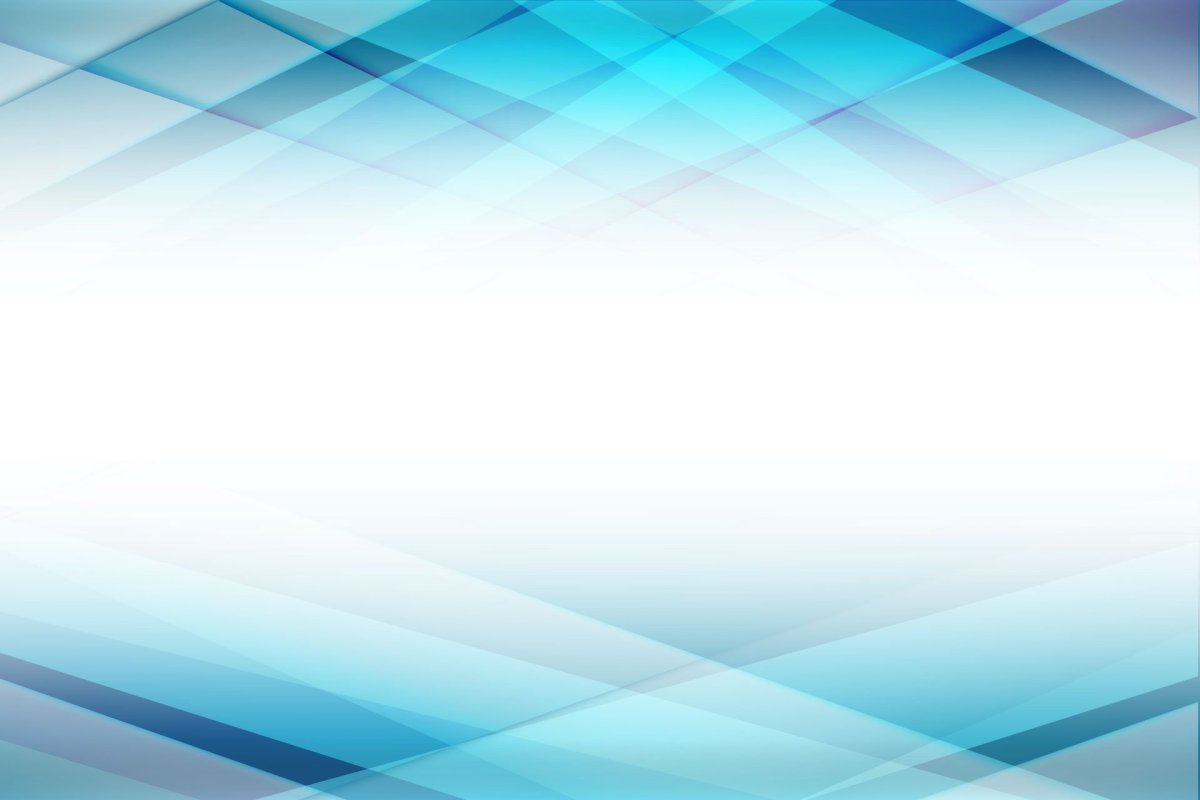 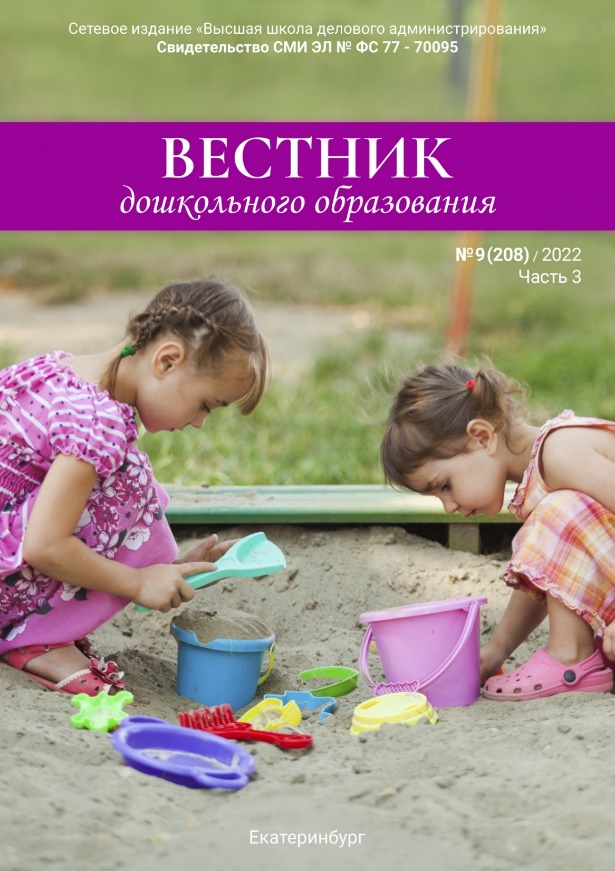 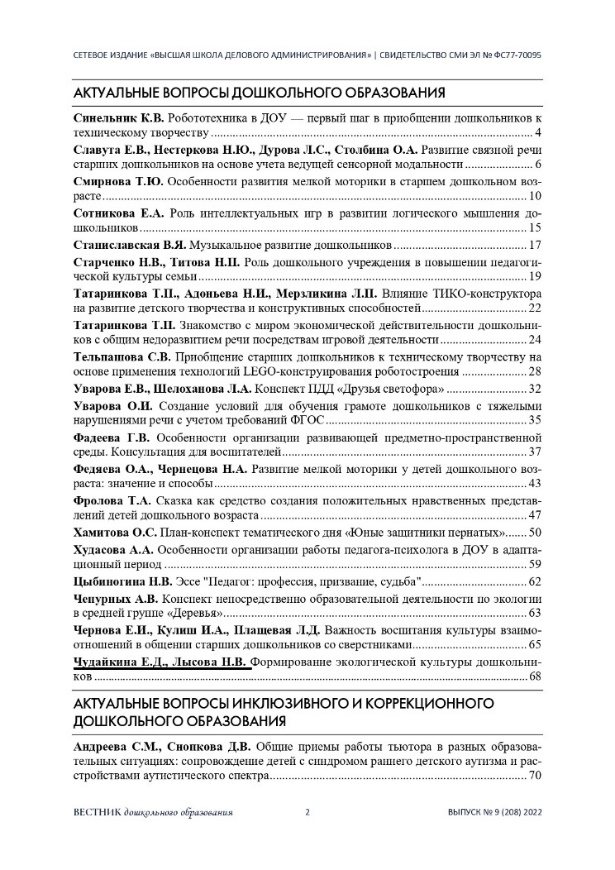 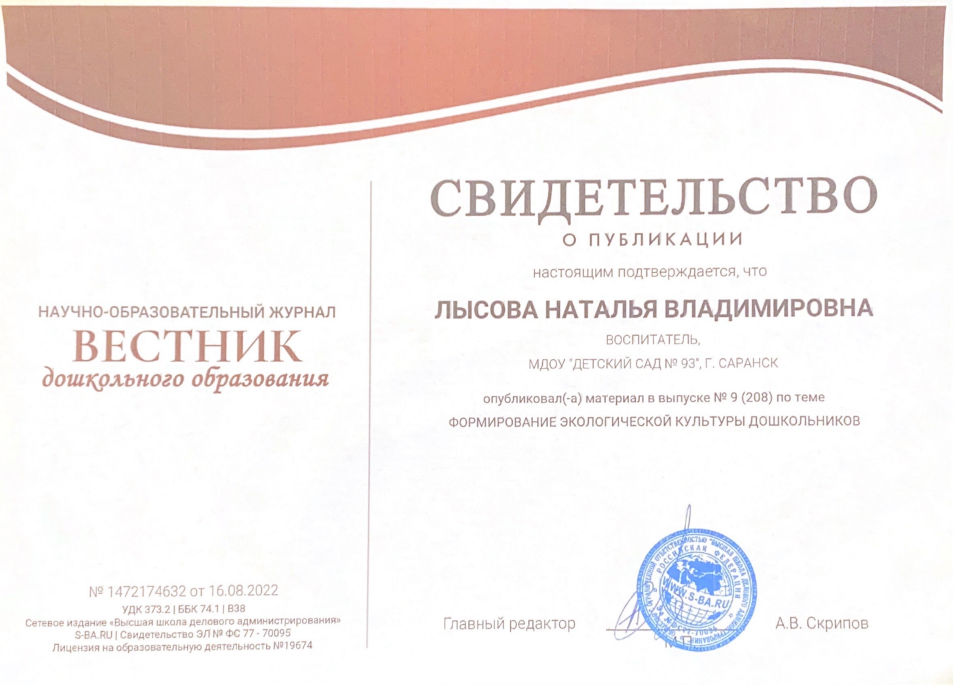 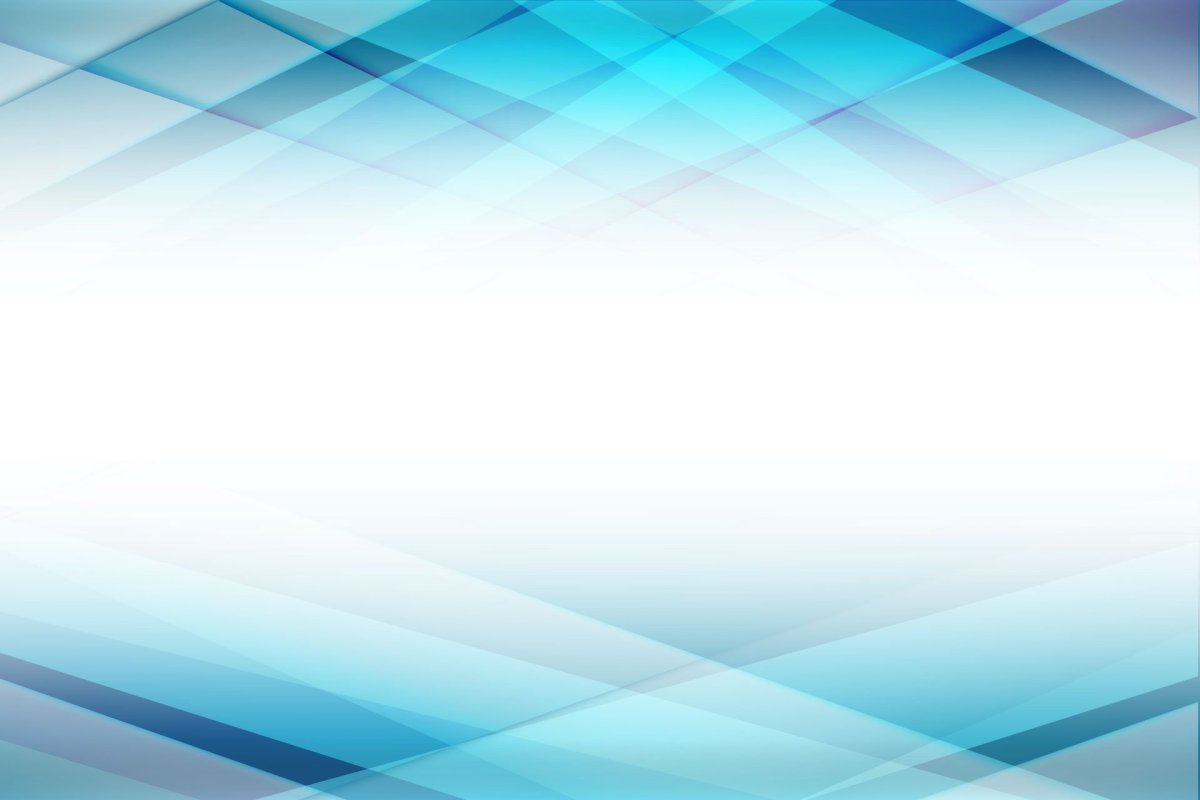 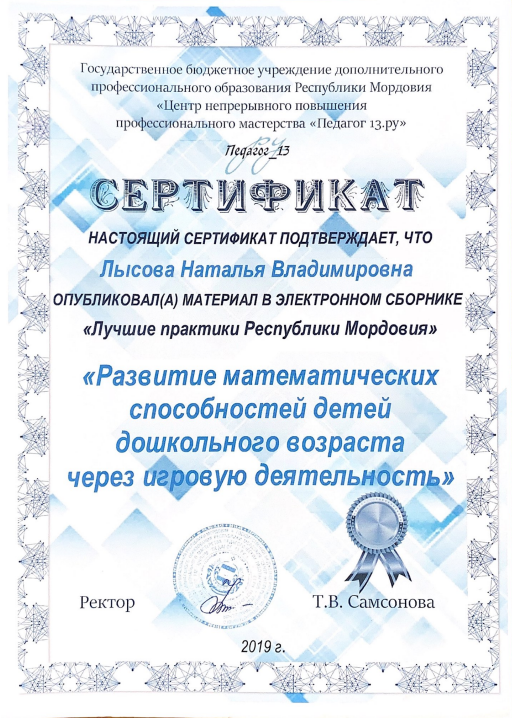 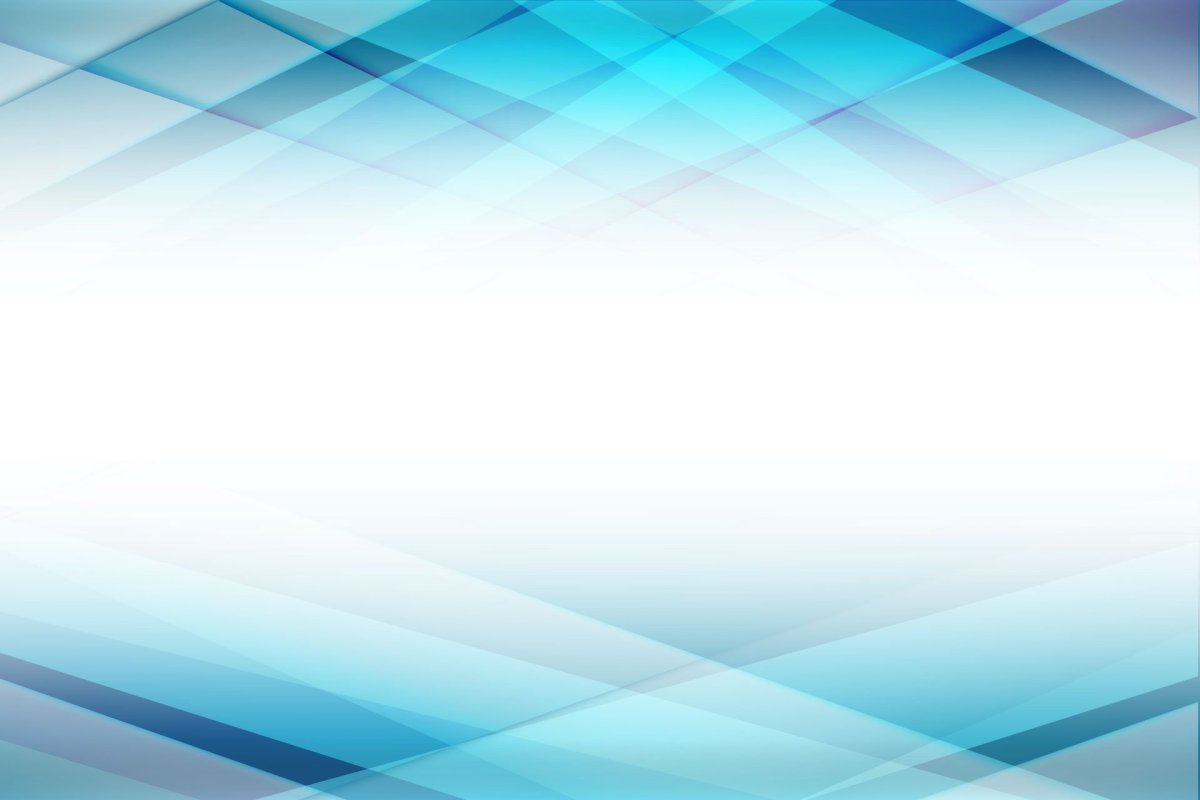 4. Результаты участия воспитанников в:			- конкурсах,			- выставках,			- турнирах,			- соревнованиях,			- акциях,			- фестивалях.
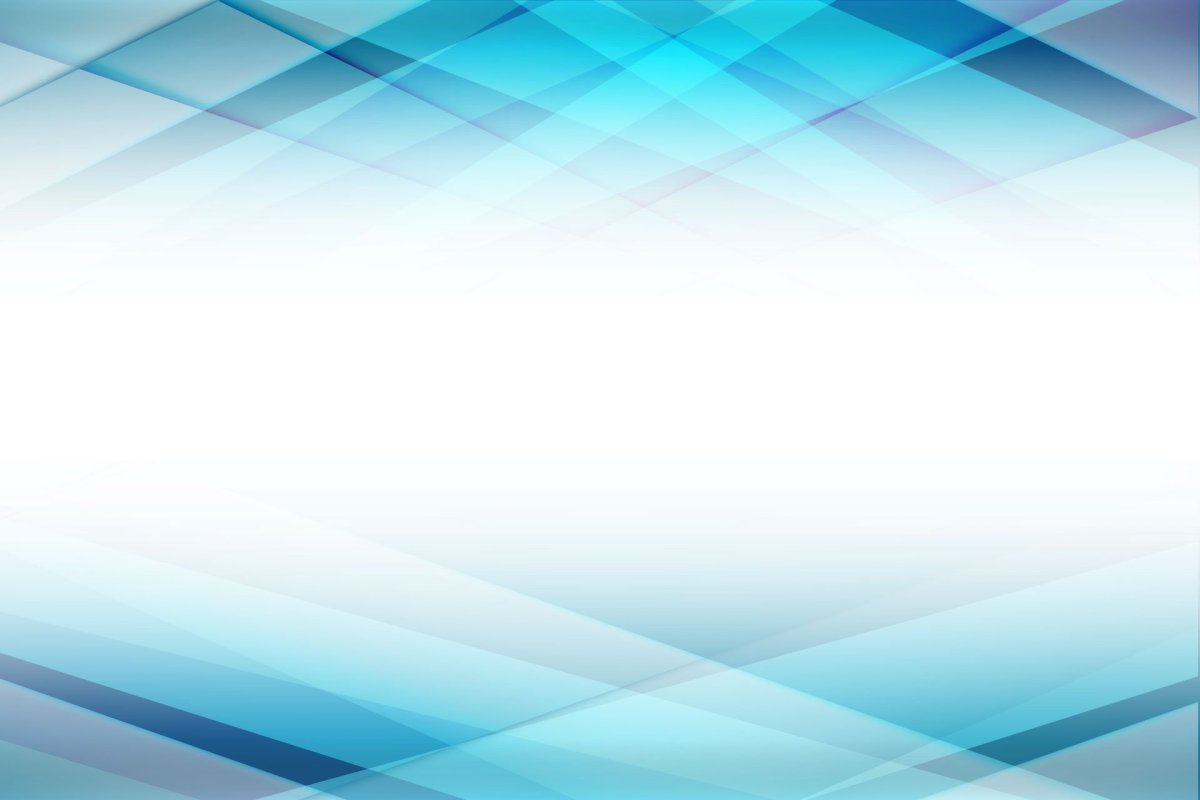 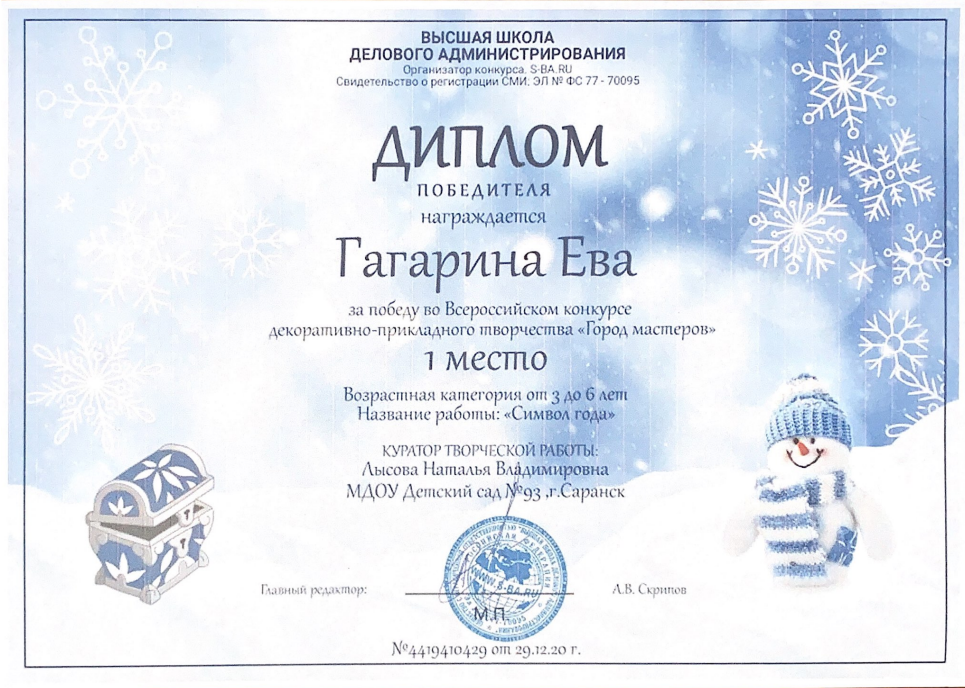 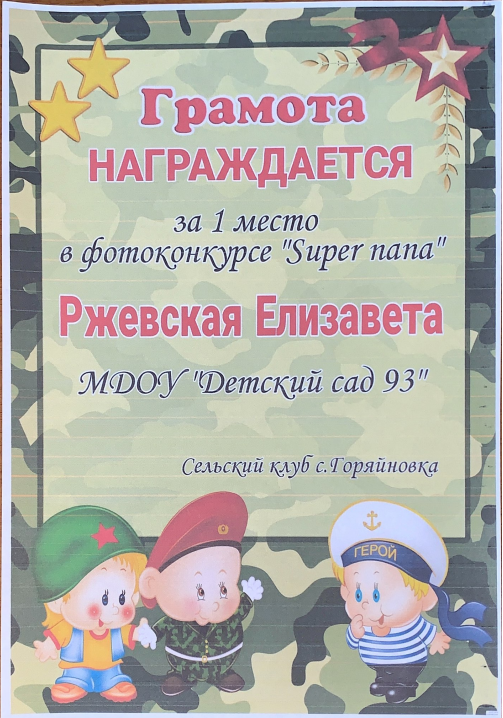 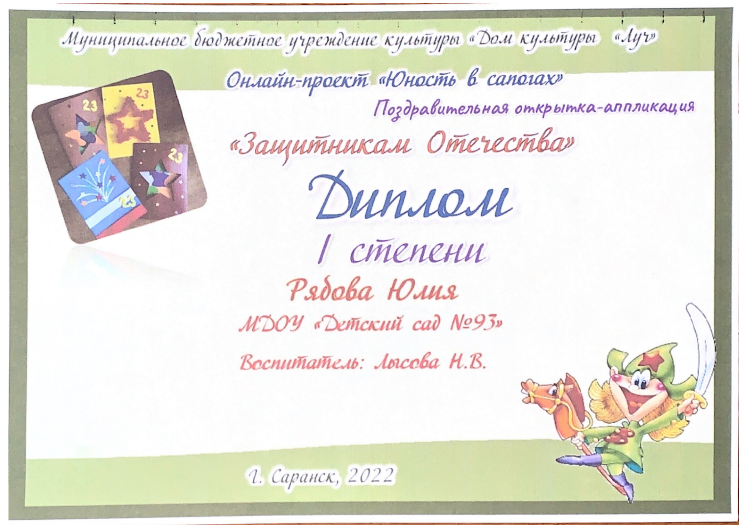 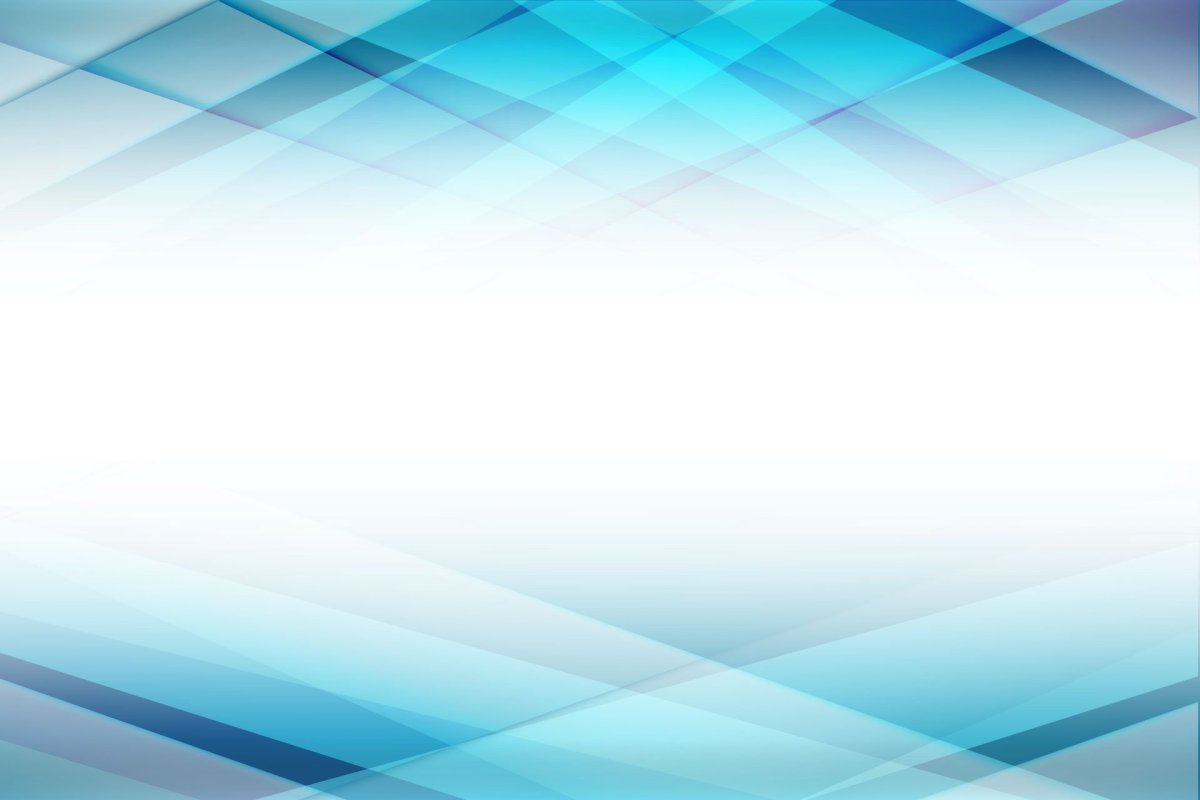 5. Наличие авторских программ, методических пособий
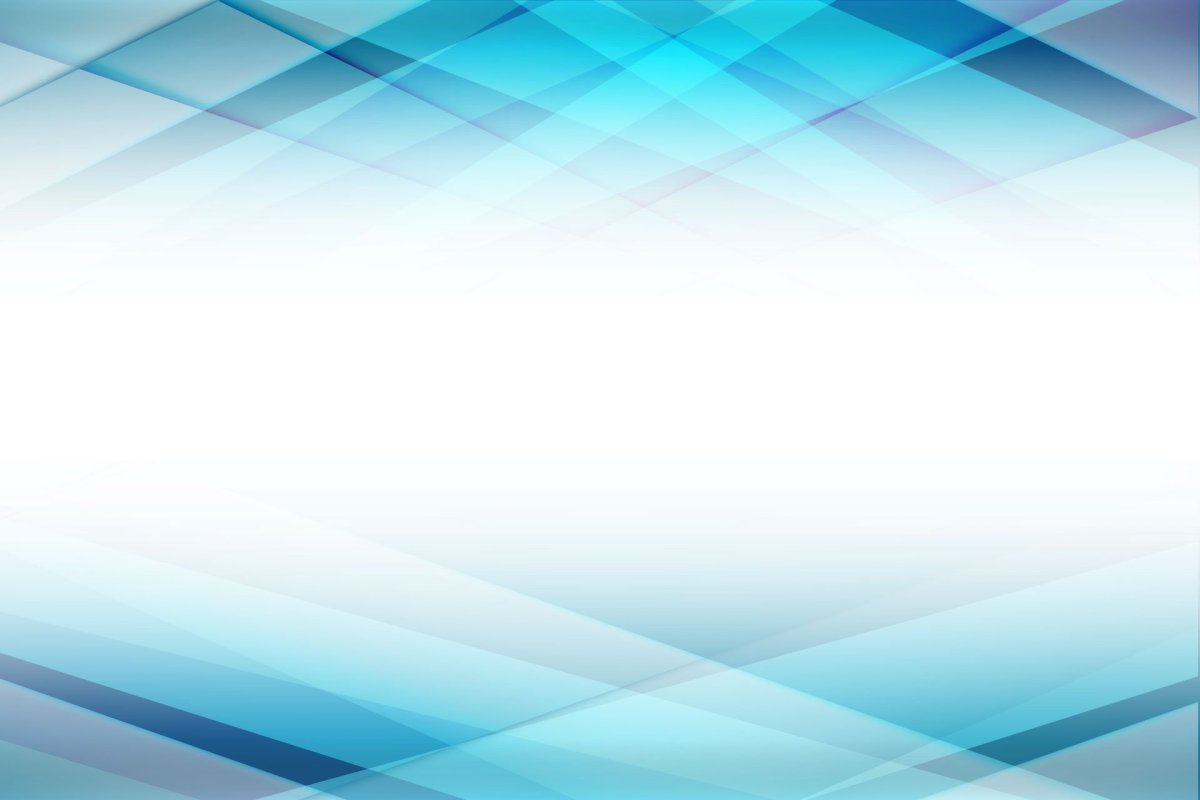 6. Выступления на заседаниях методических советов, 
научно-практических конференциях, педагогических чтениях, семинарах, секциях, форумах, 
радиопередачах (очно)
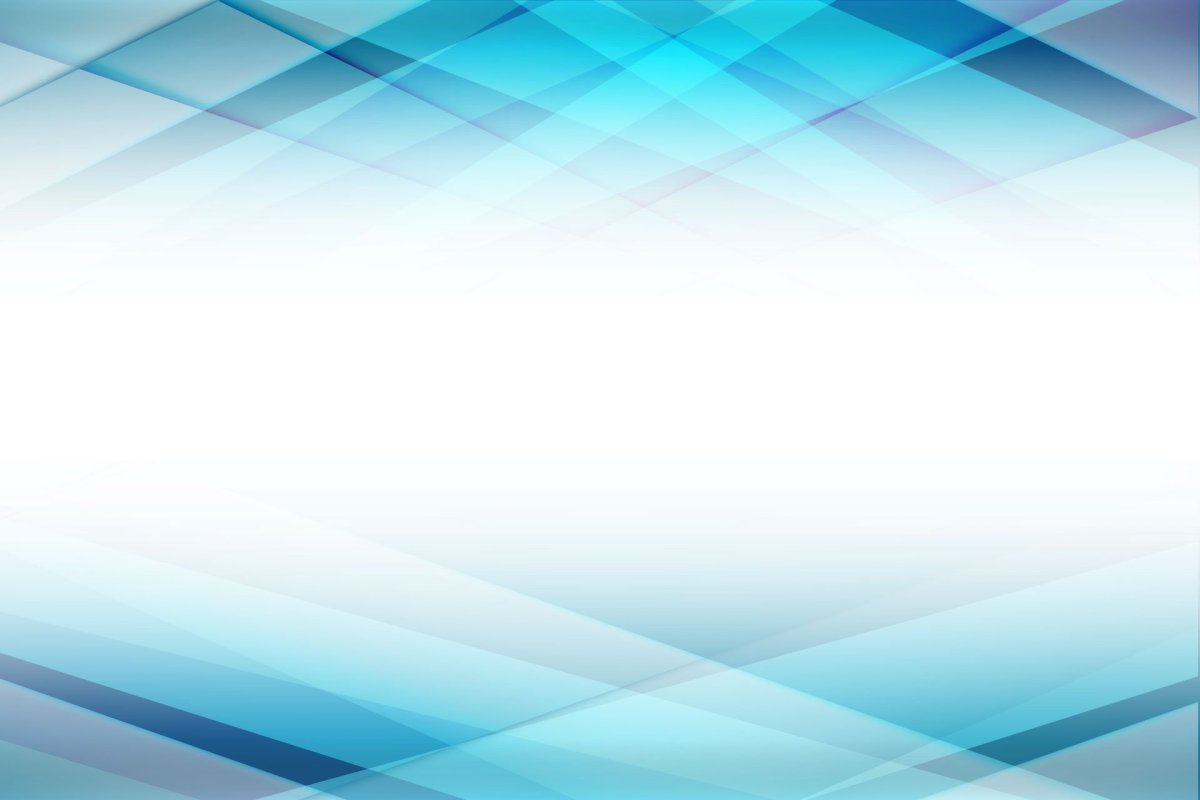 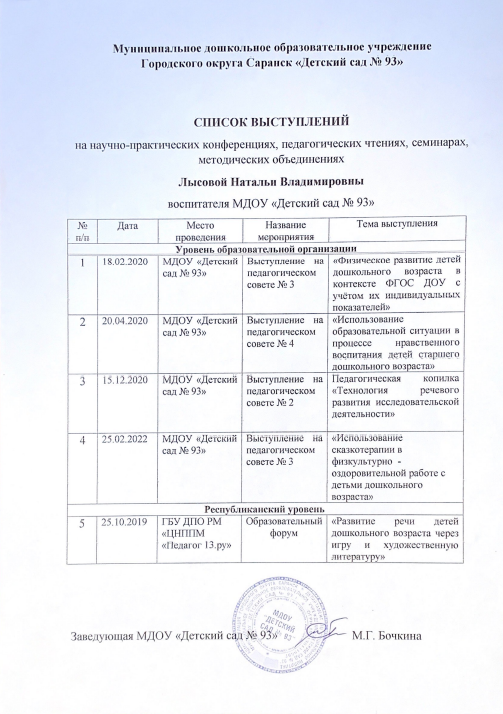 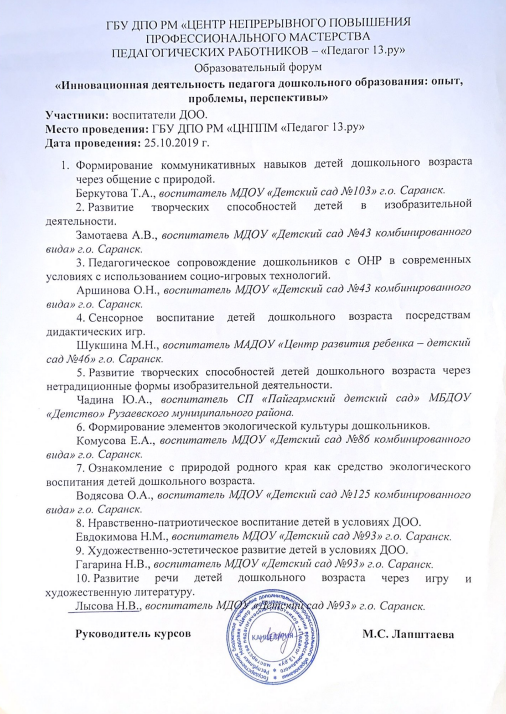 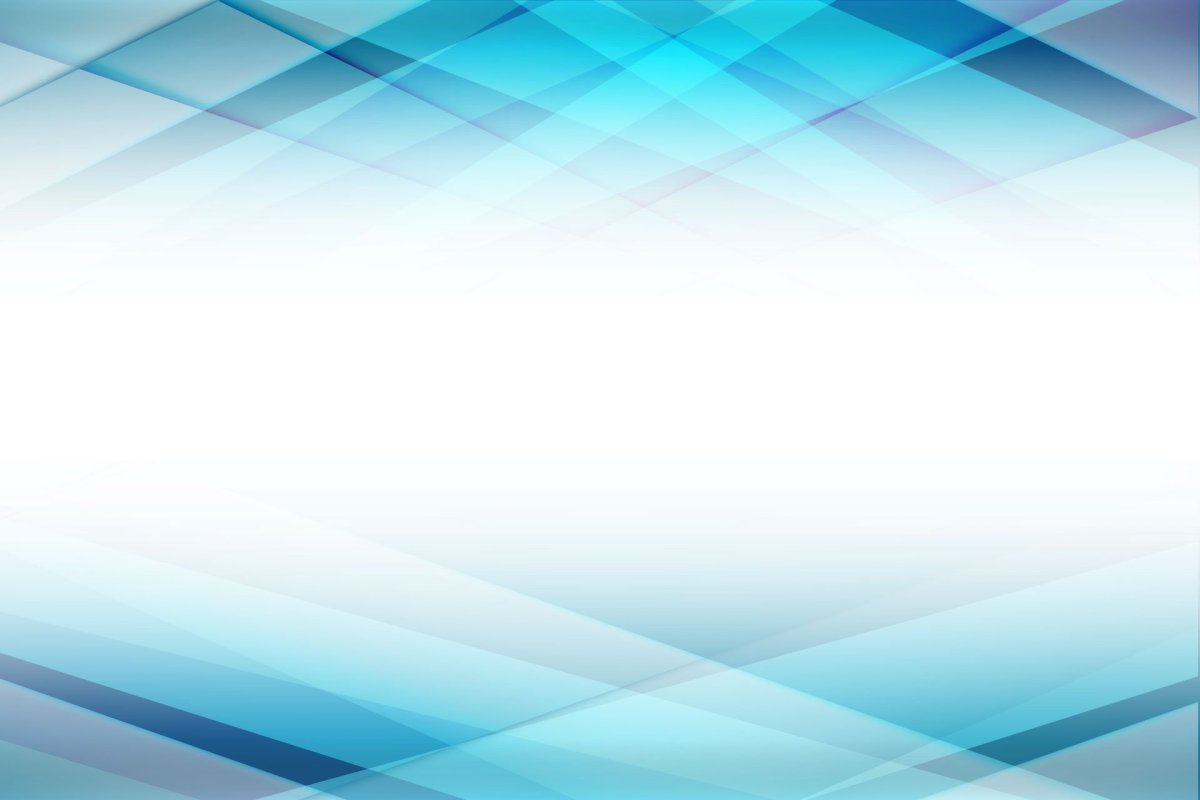 7. Проведение открытых занятий, мастер-классов, мероприятий
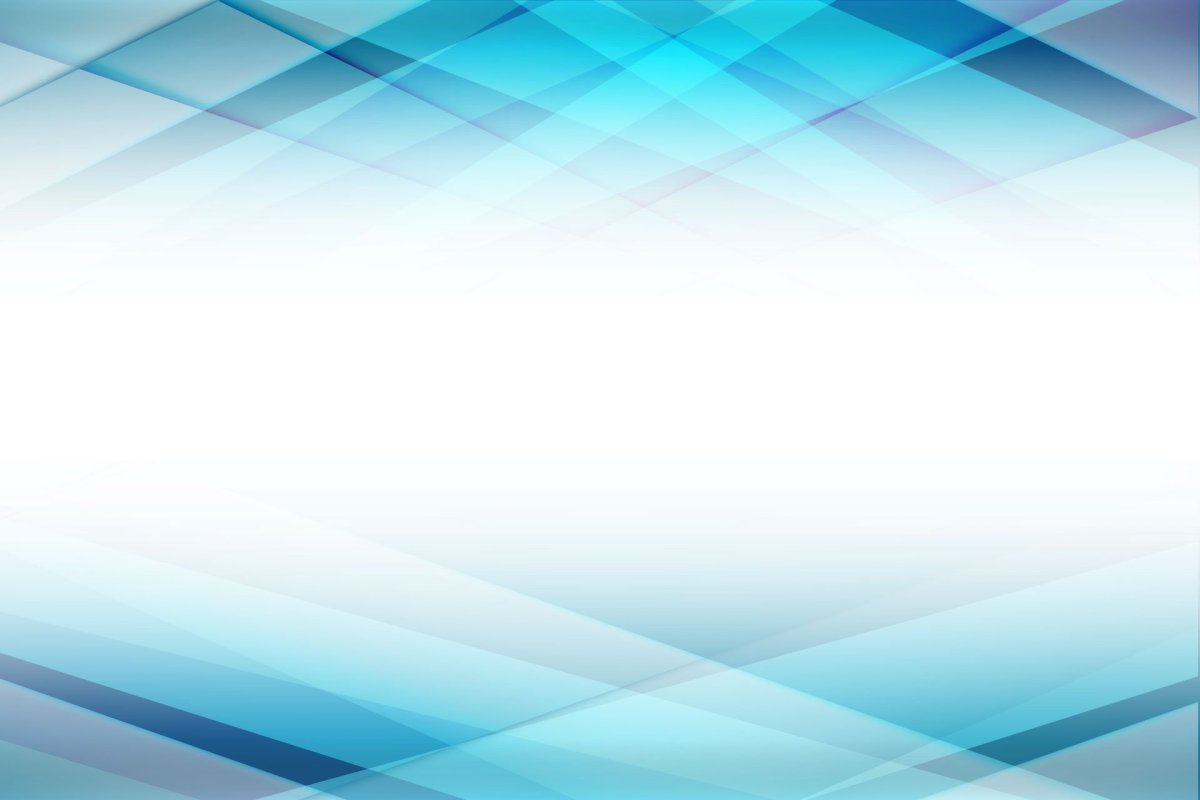 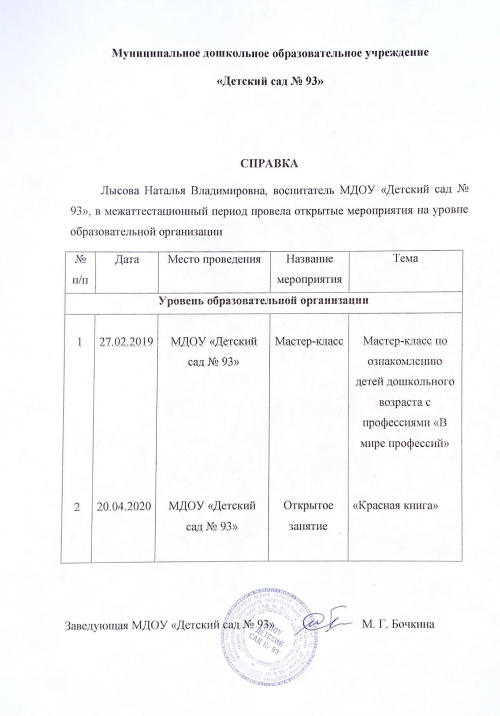 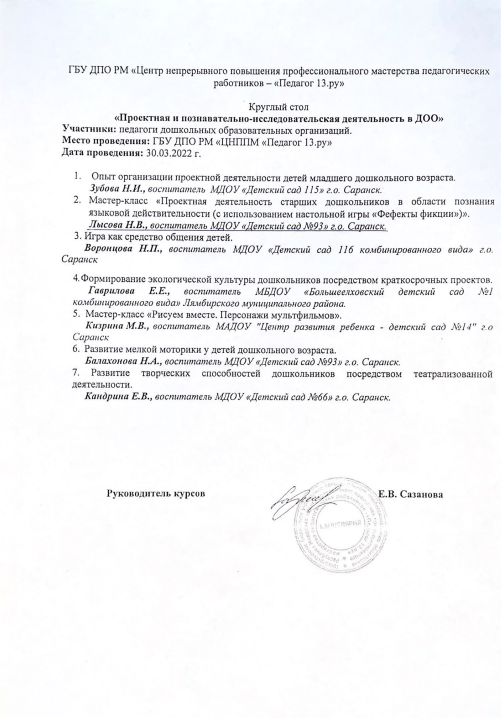 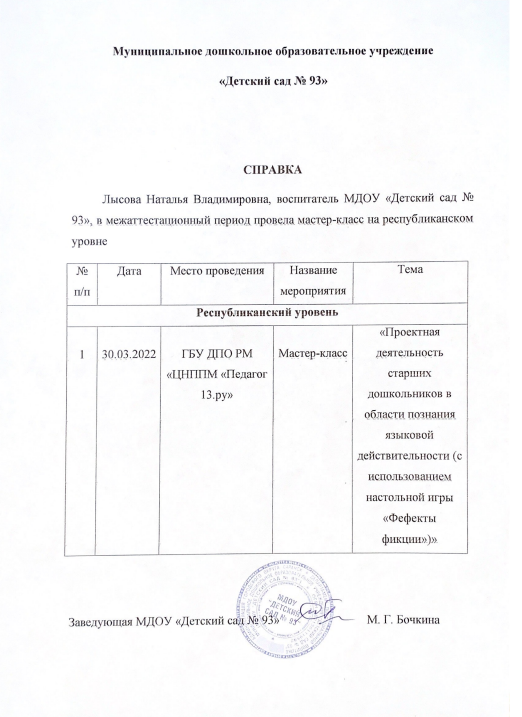 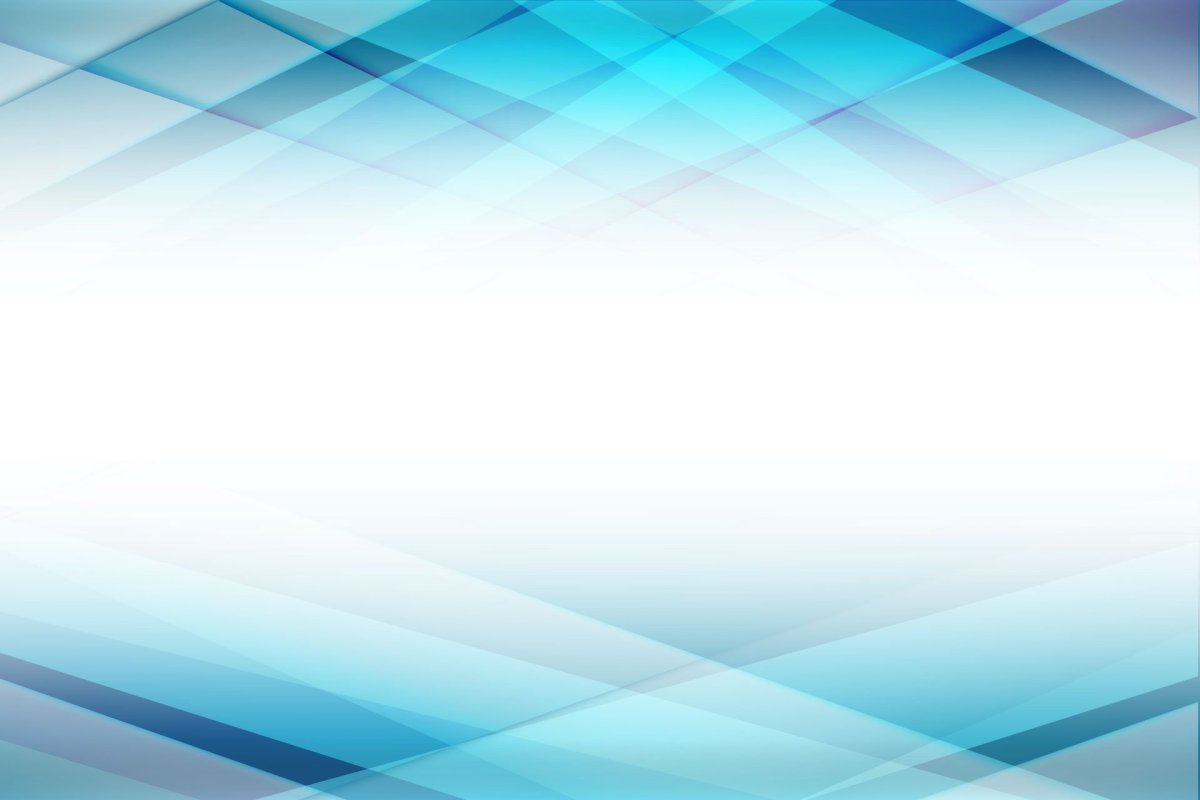 8. Экспертная деятельность
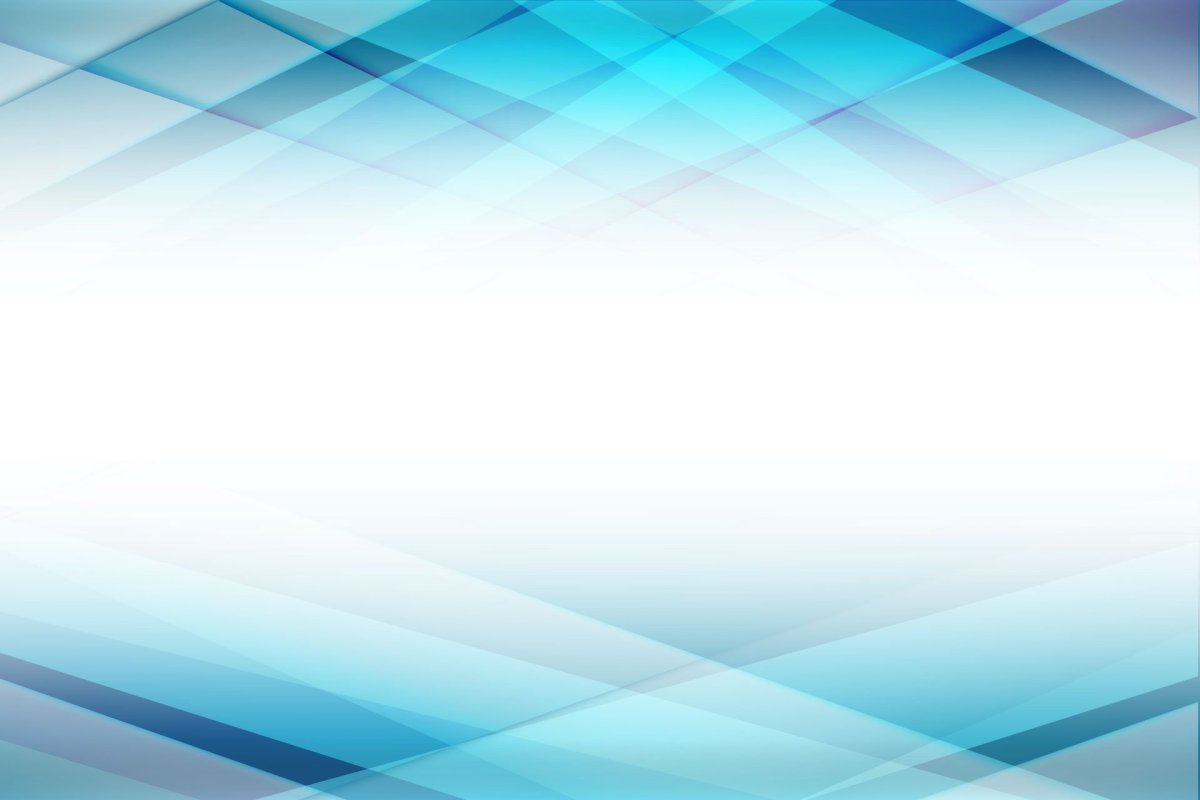 9. Общественно – педагогическая активность педагога:
 участие в комиссиях, педагогических сообществах, 
в жюри конкурсов
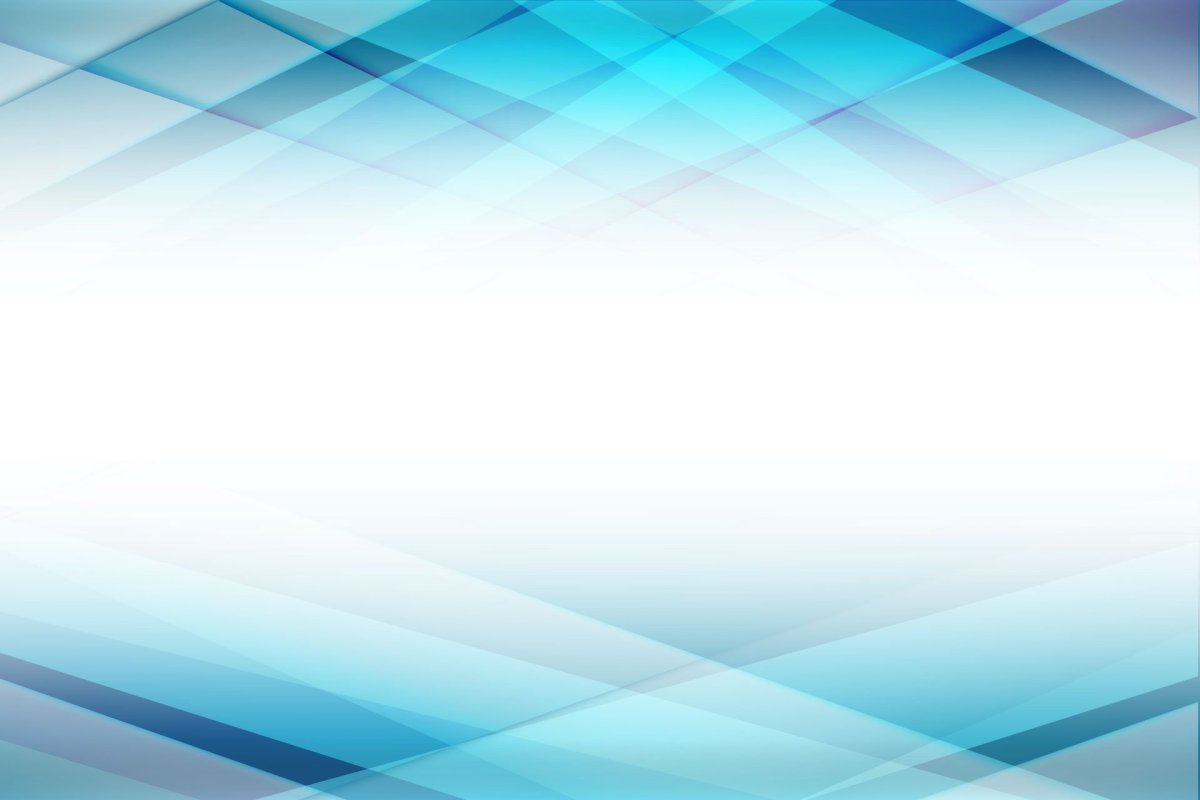 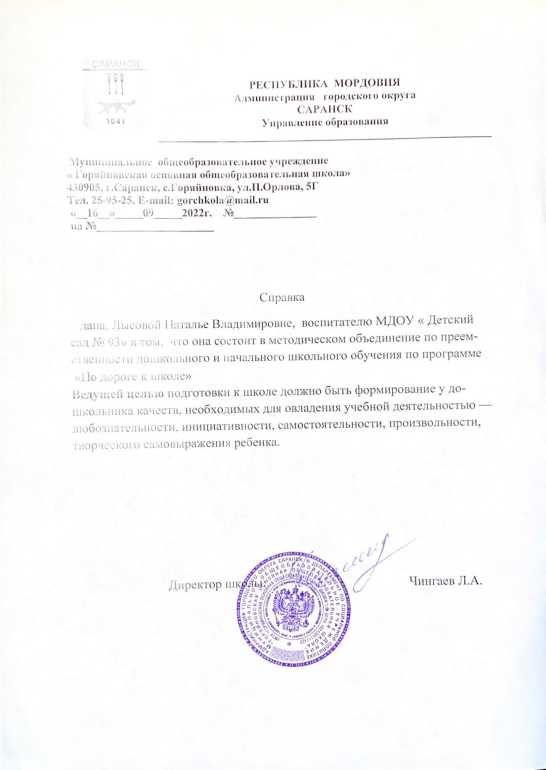 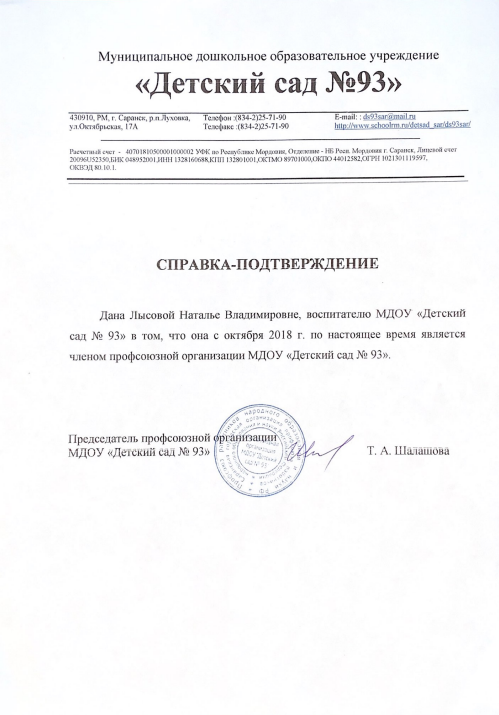 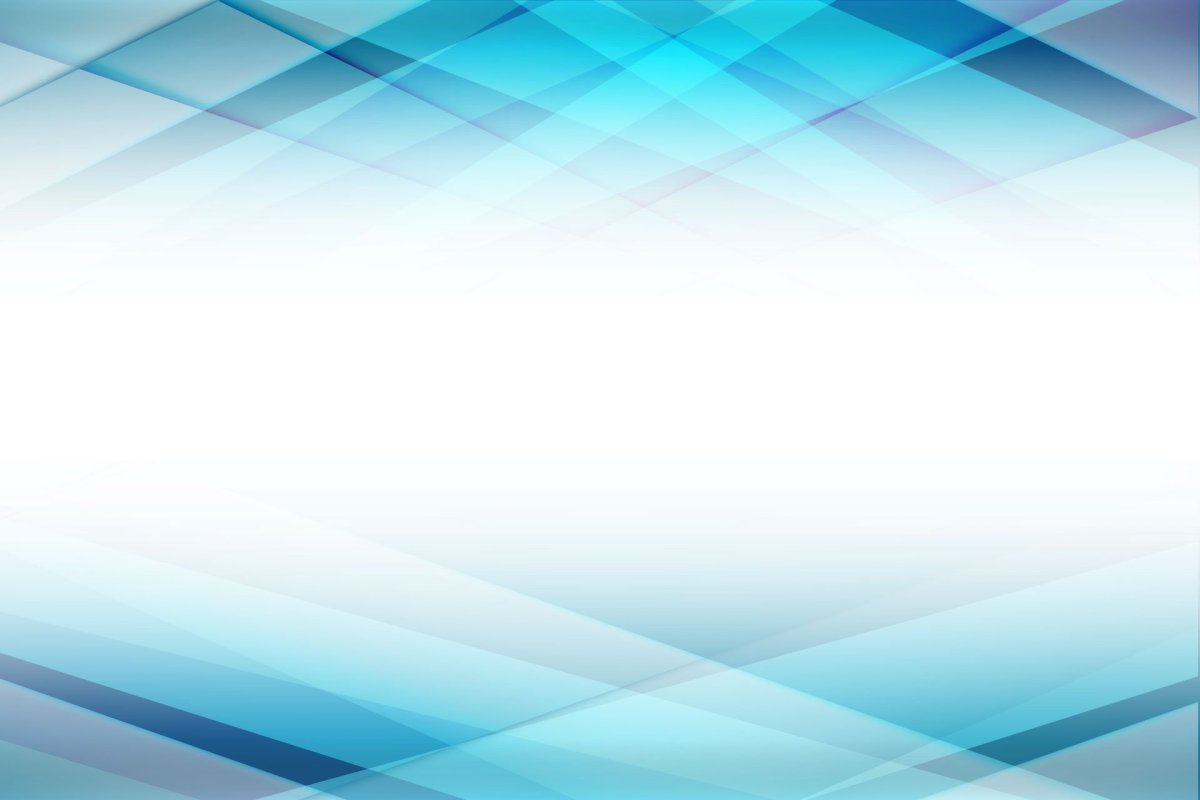 10. Позитивные результаты работы с воспитанниками
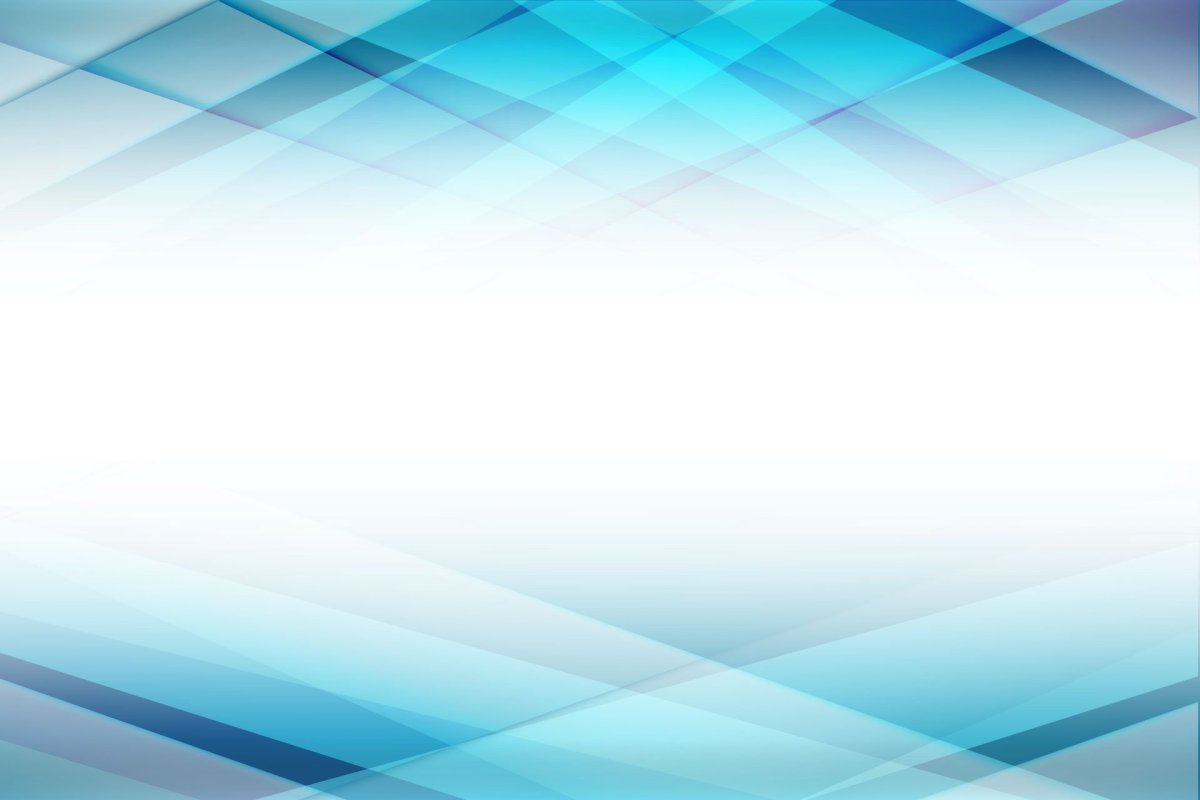 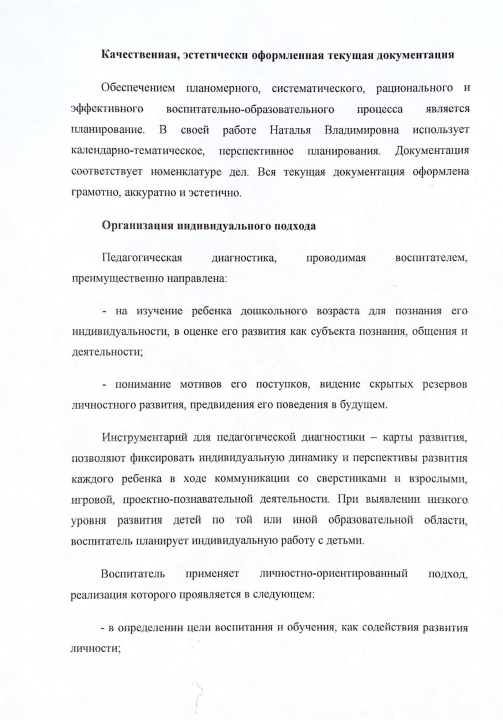 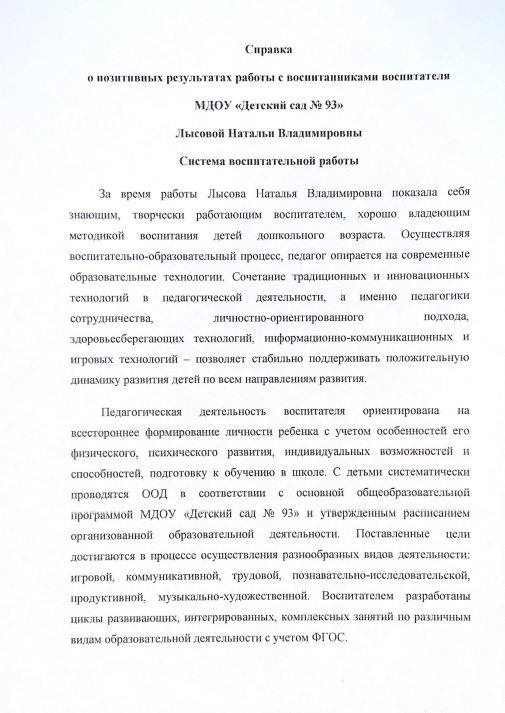 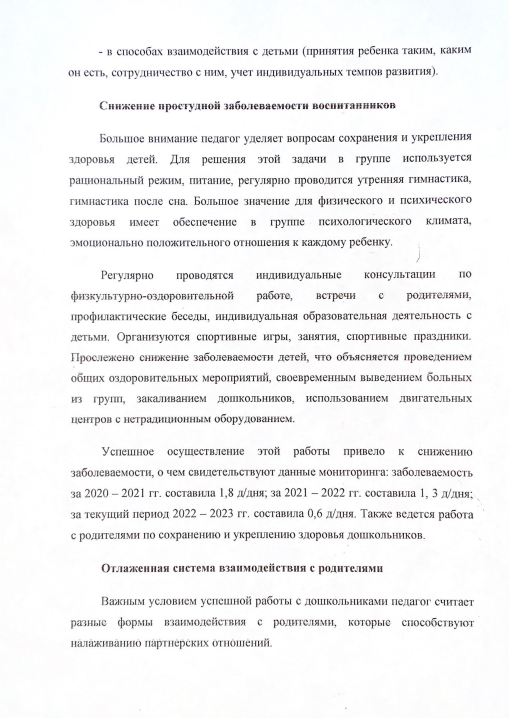 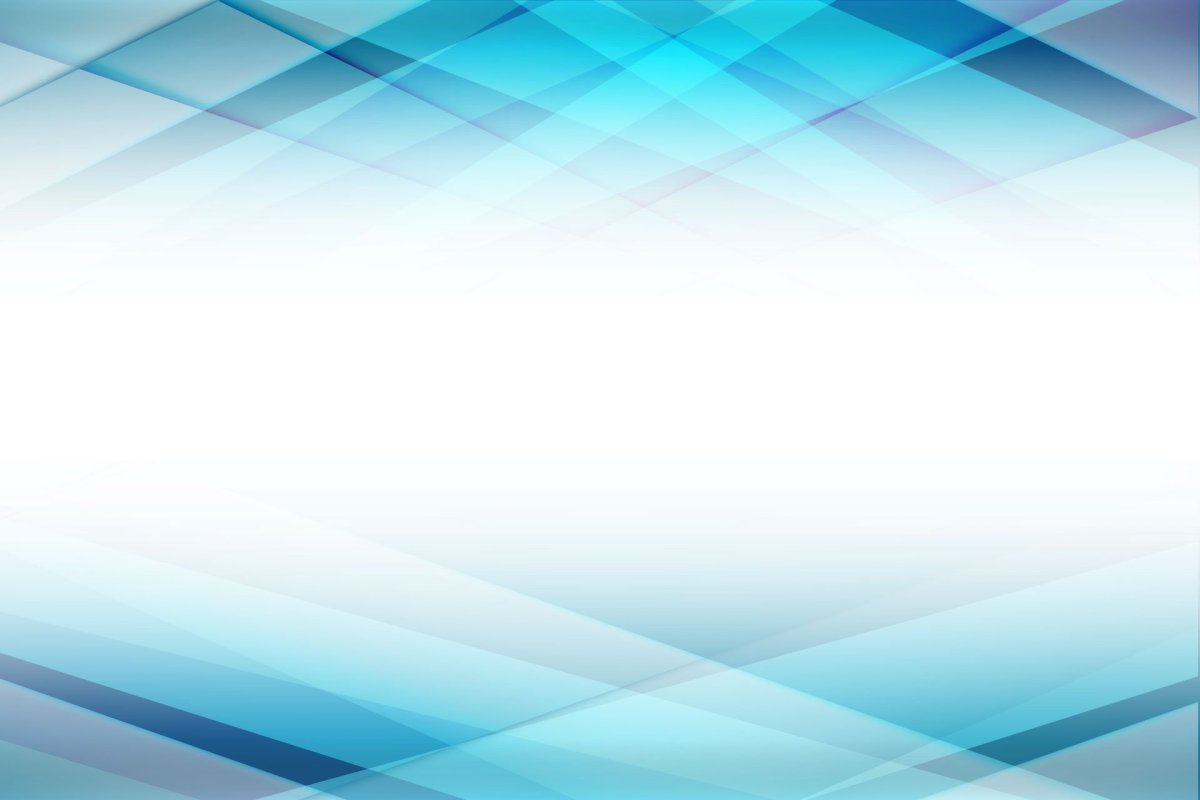 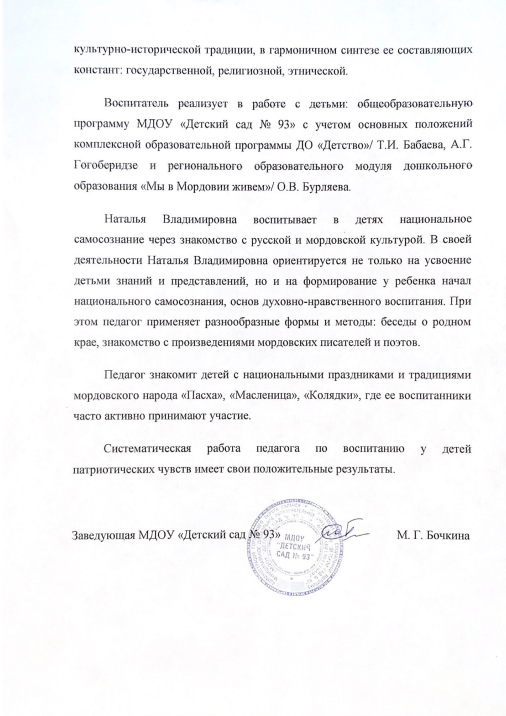 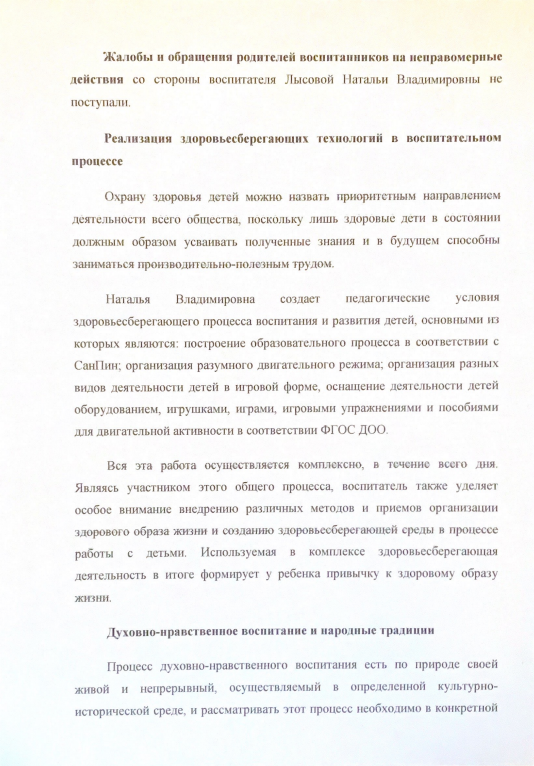 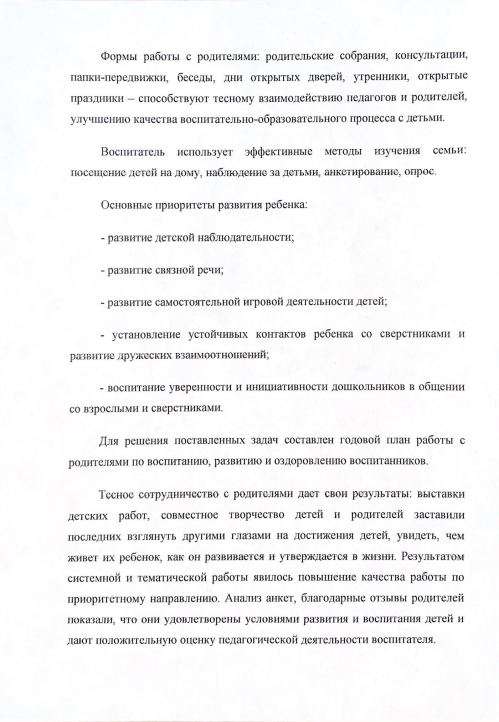 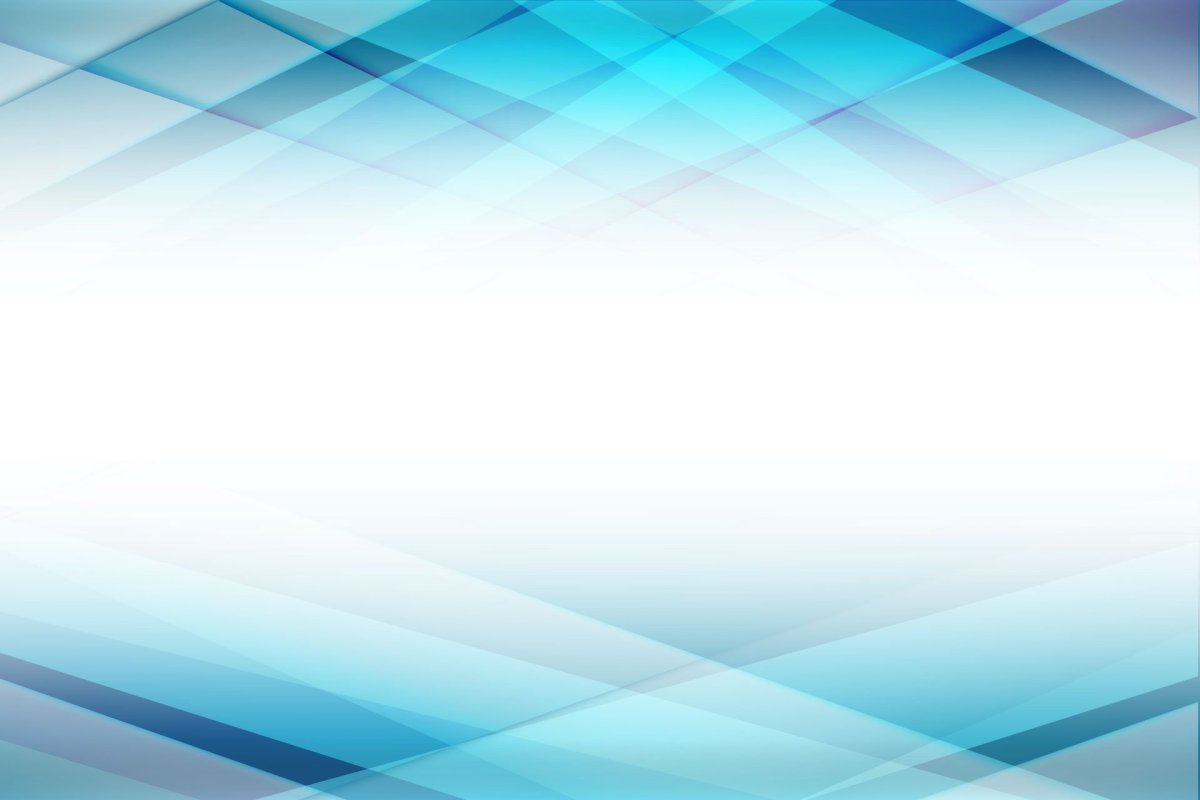 11. Качество взаимодействия с родителями
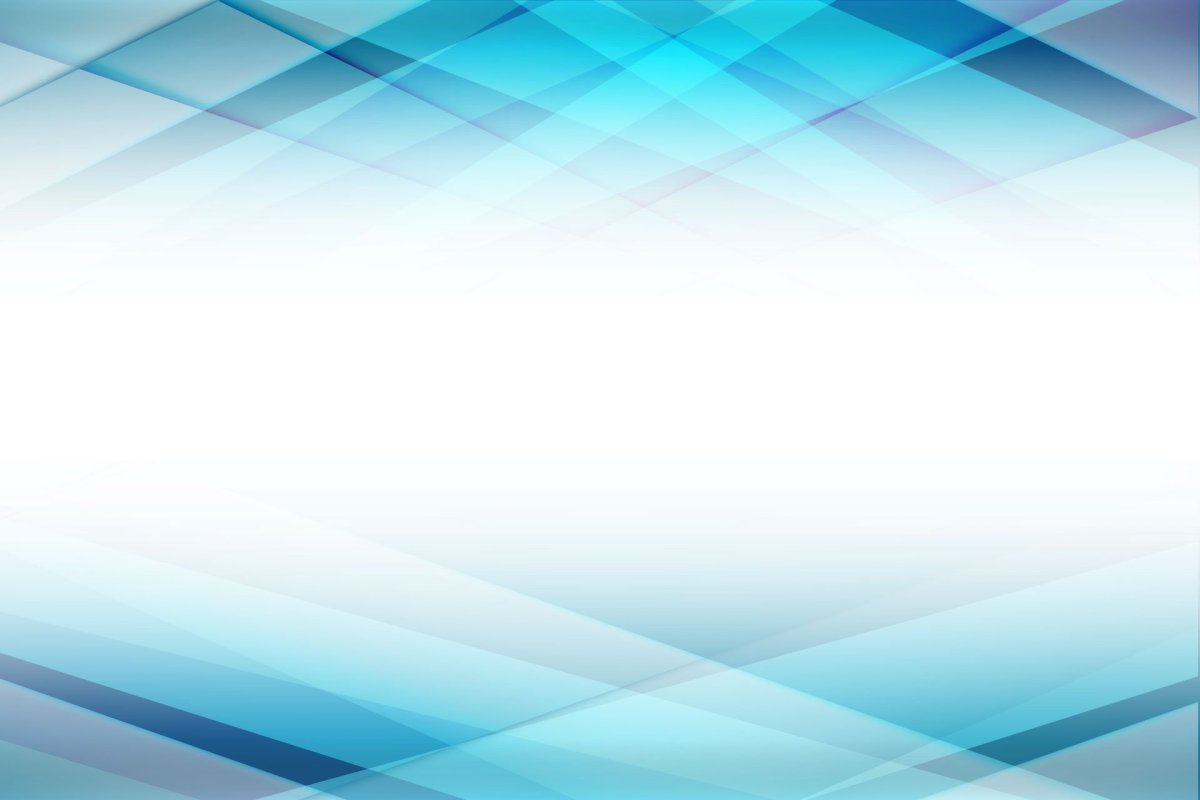 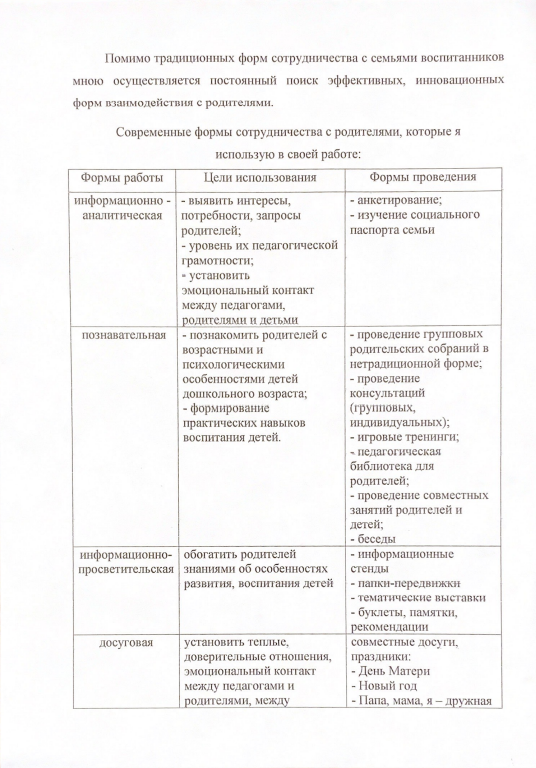 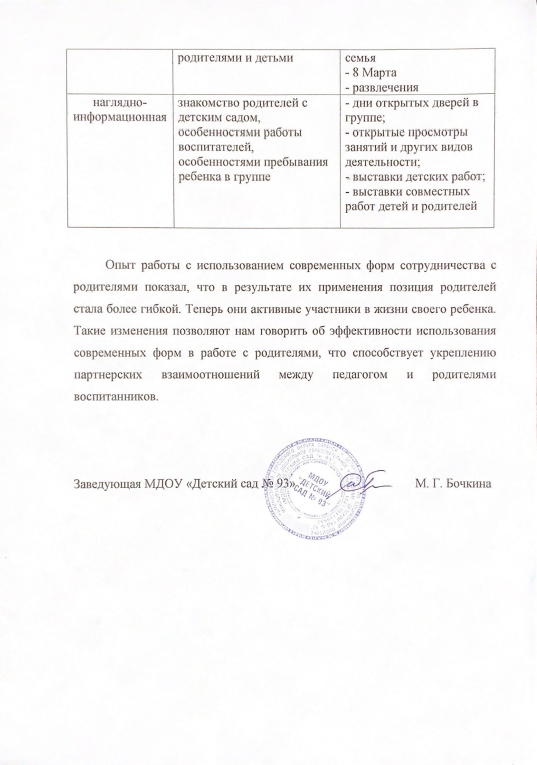 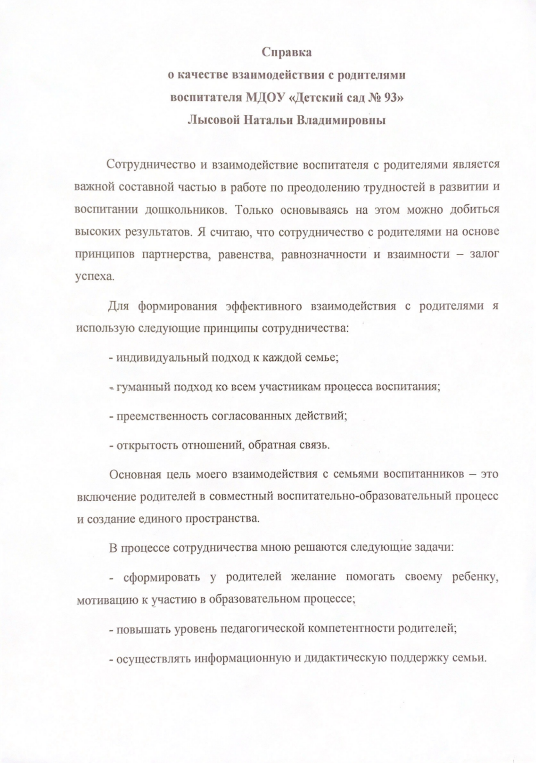 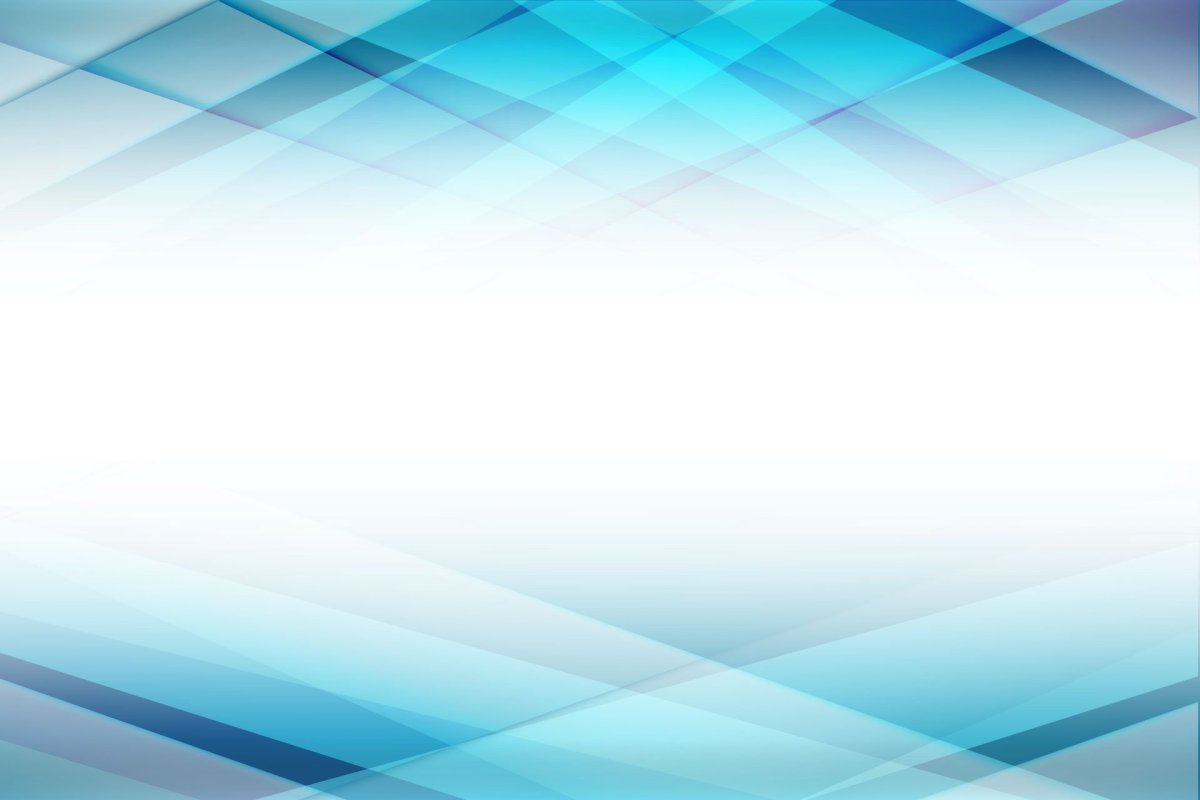 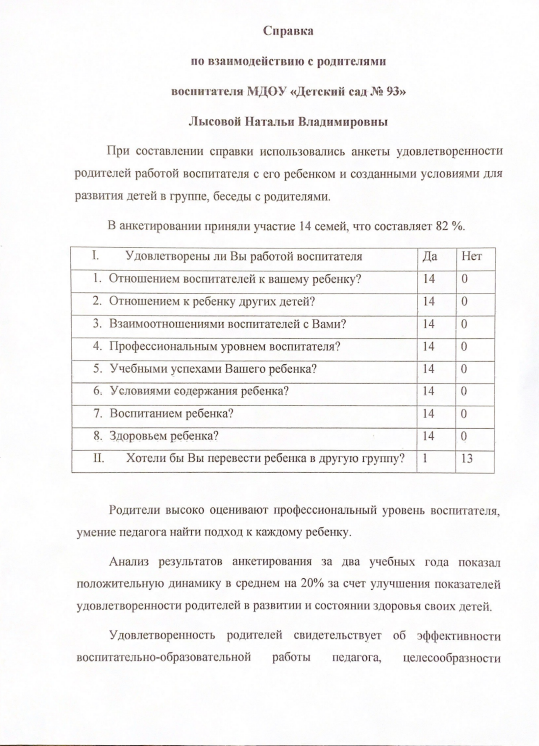 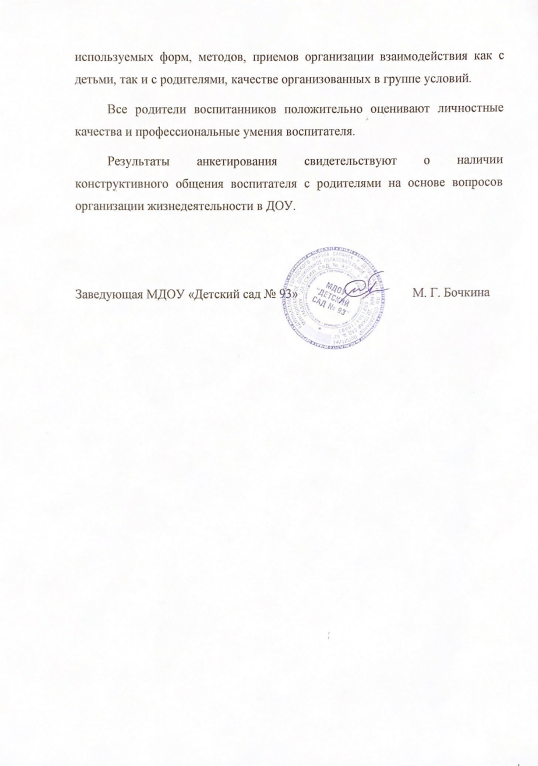 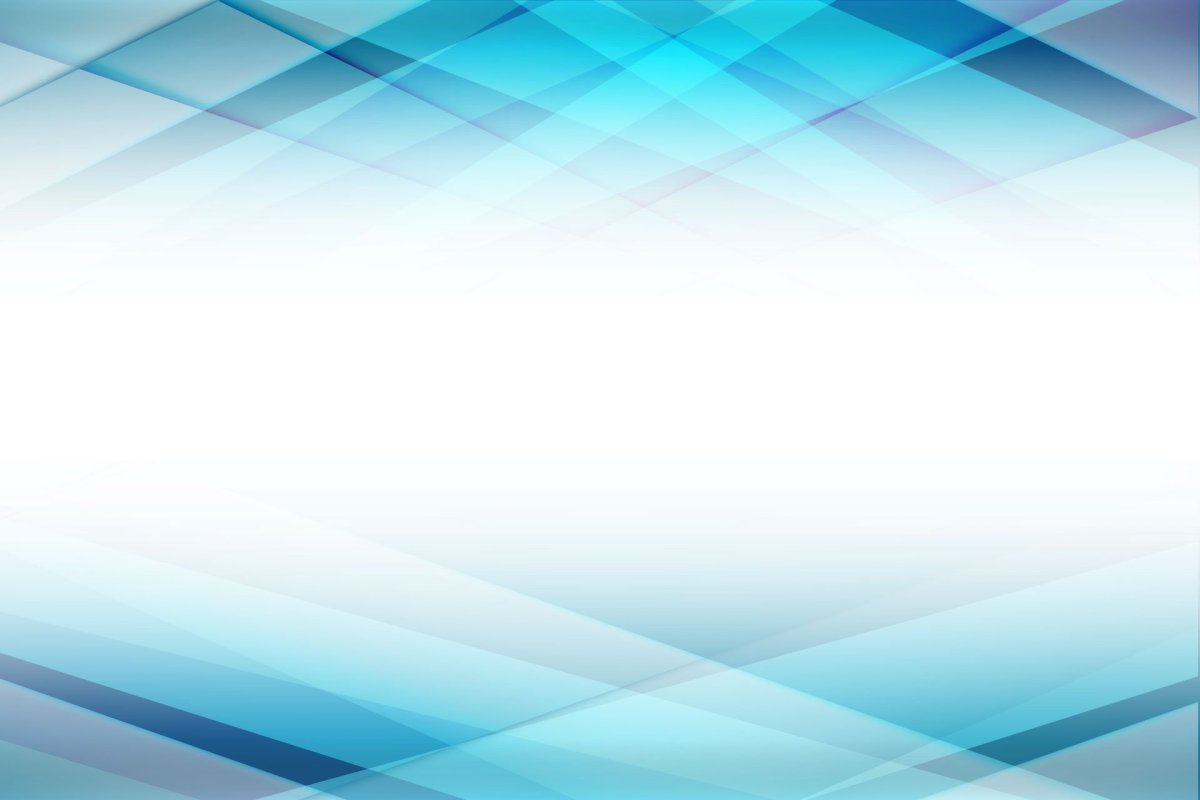 12. Работа с детьми 
из социально-неблагополучных семей
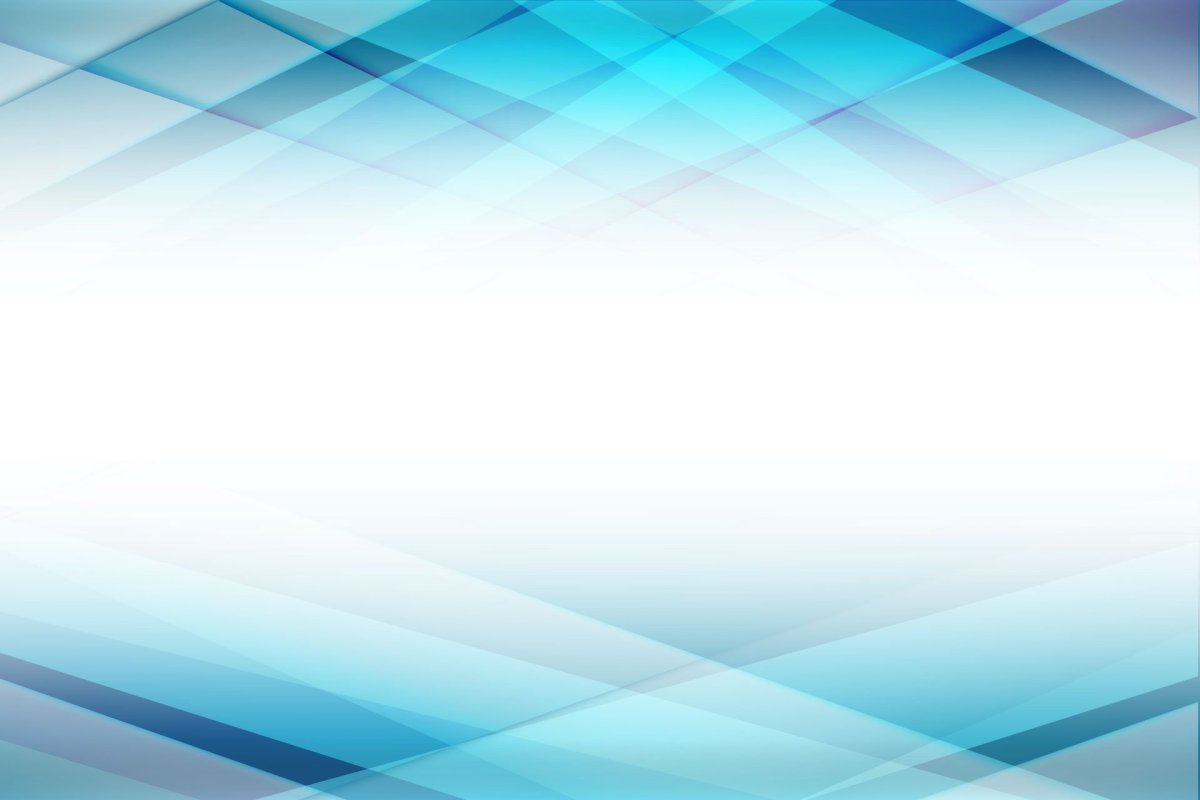 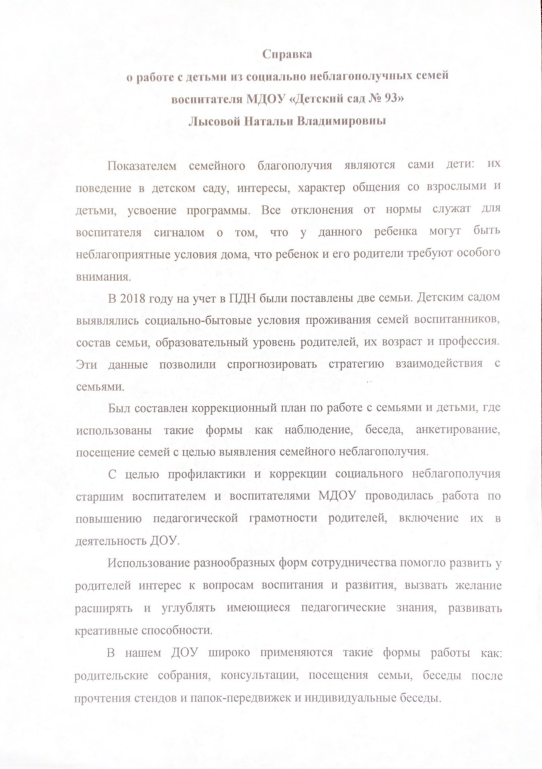 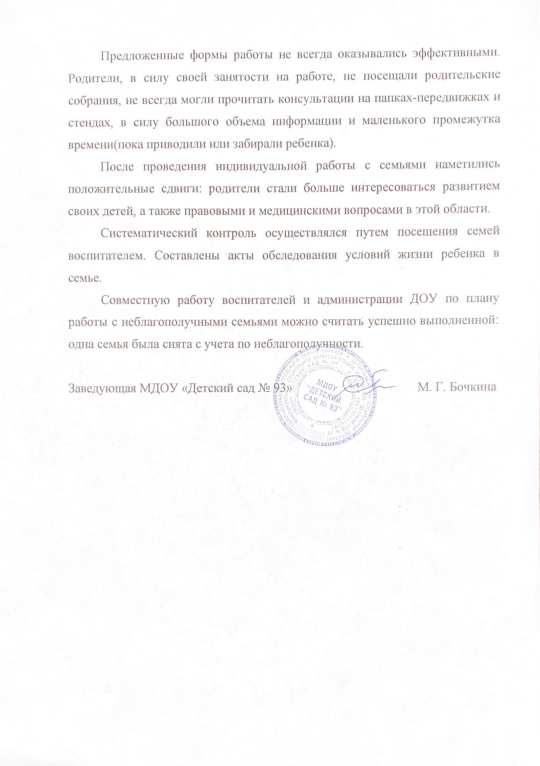 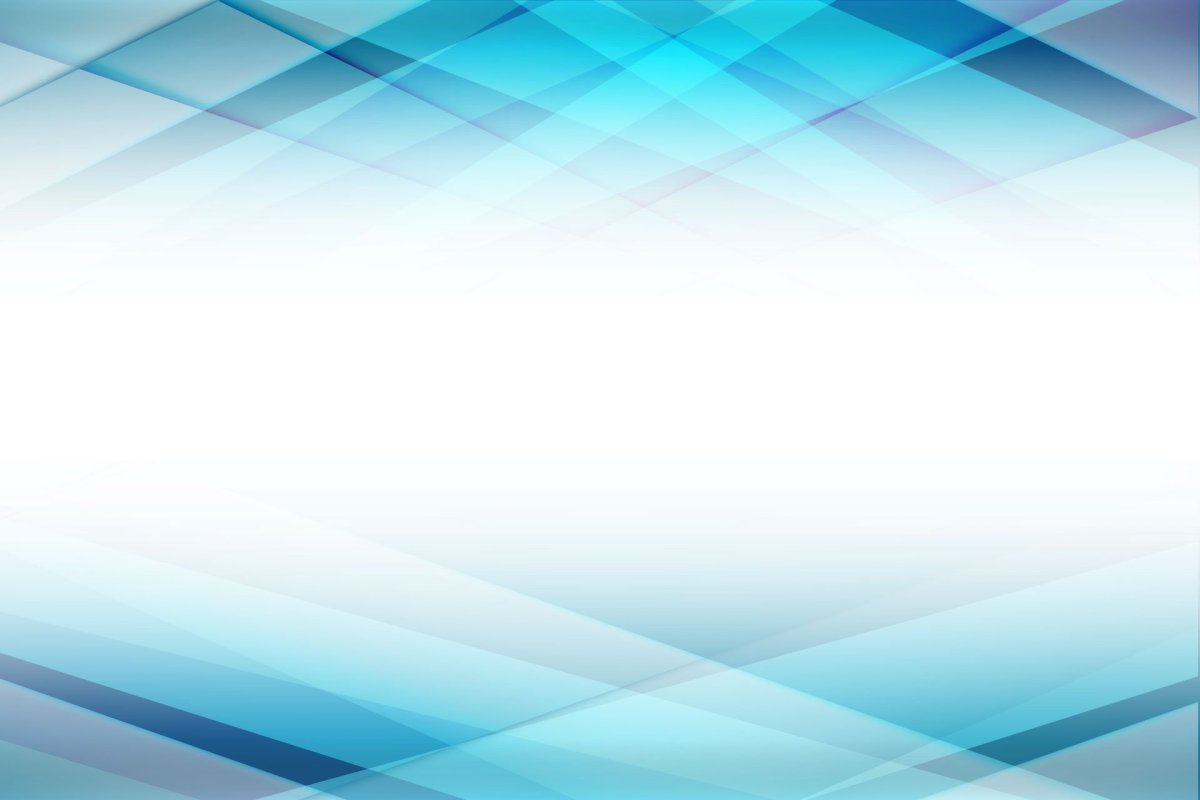 13. Участие педагога 
в профессиональных конкурсах
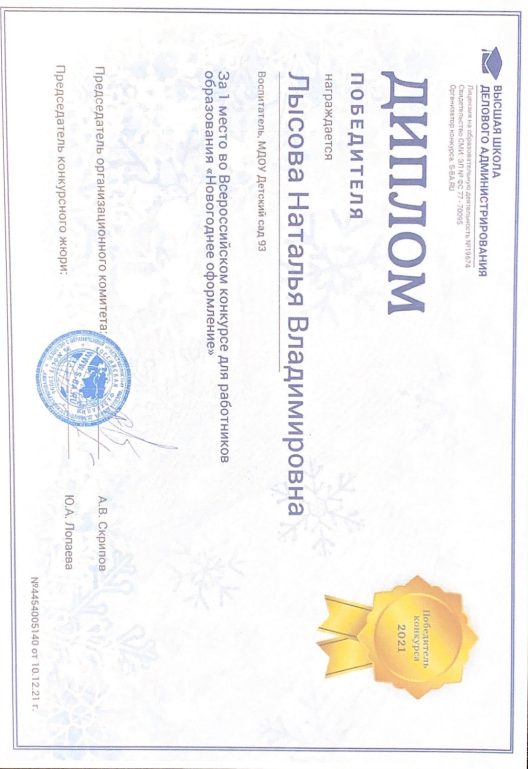 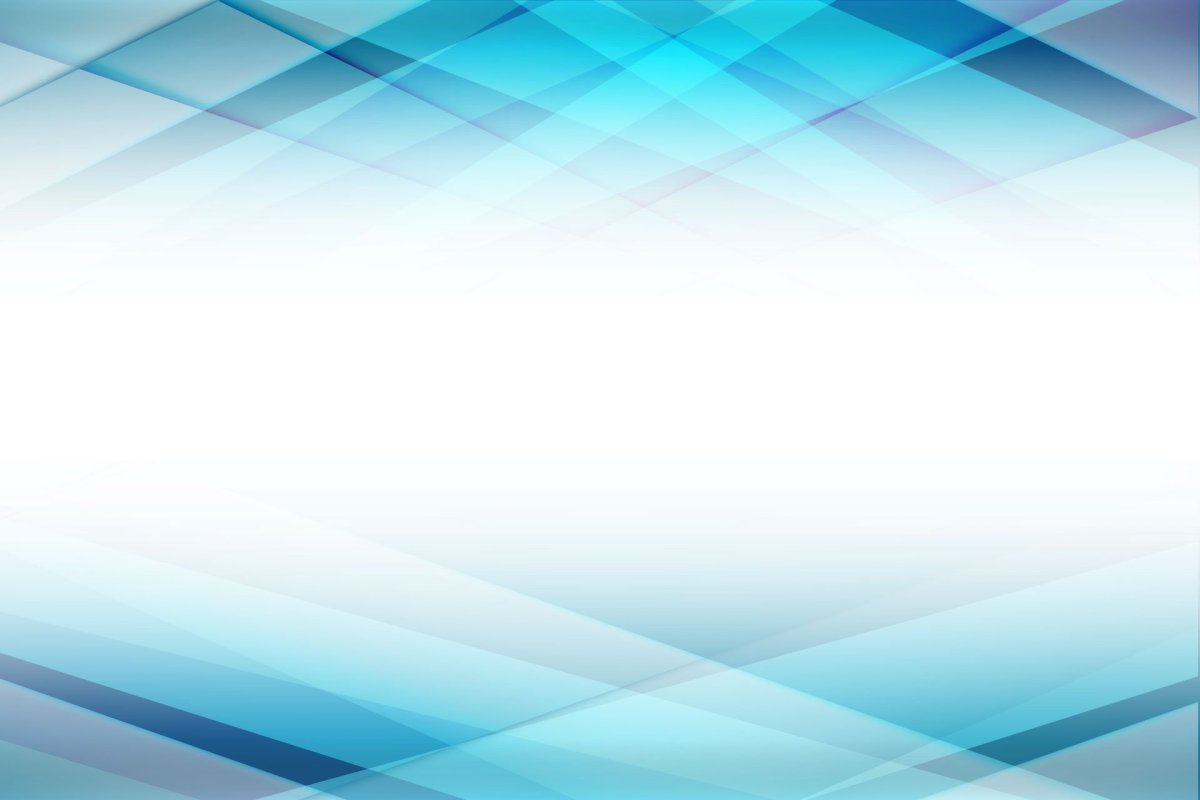 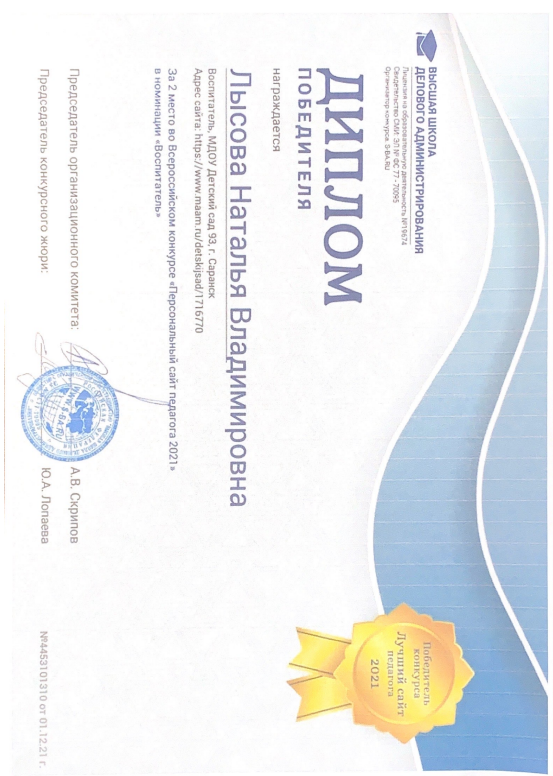 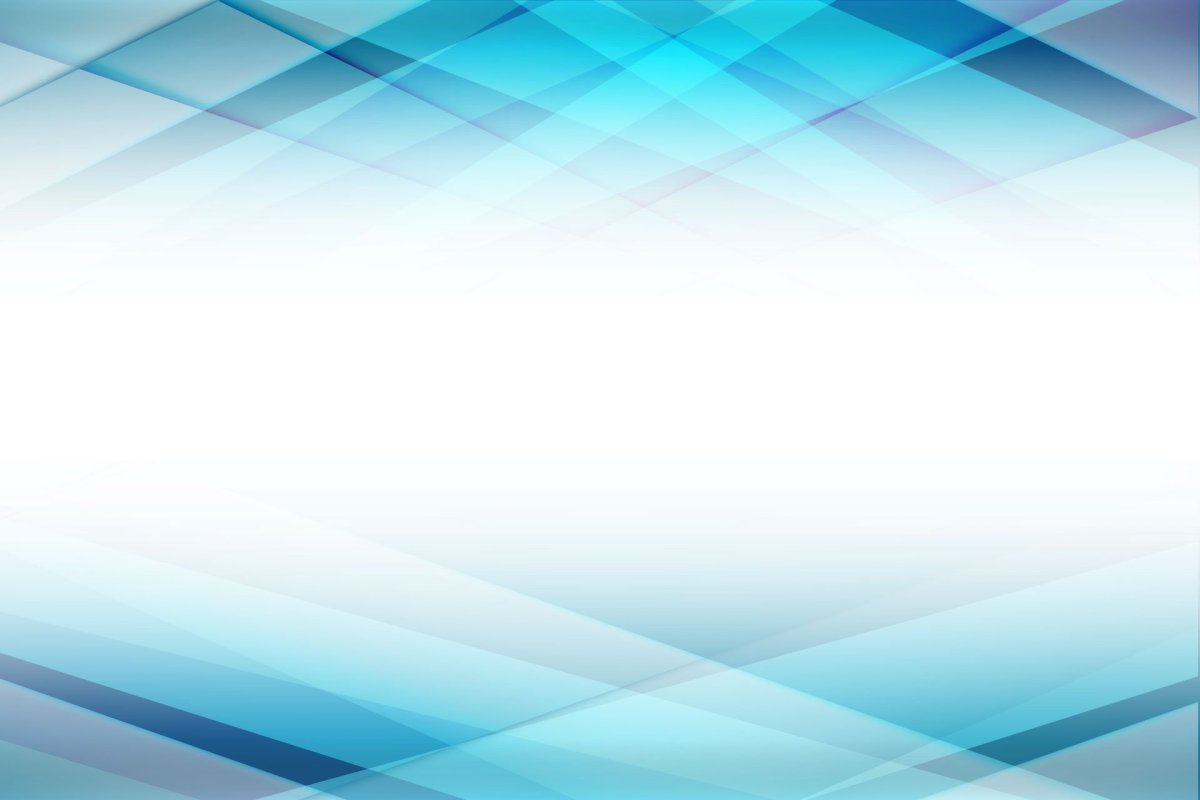 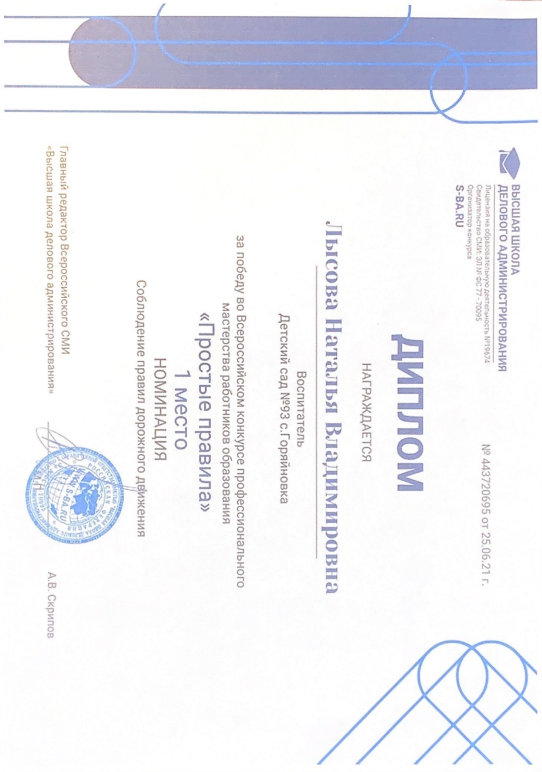 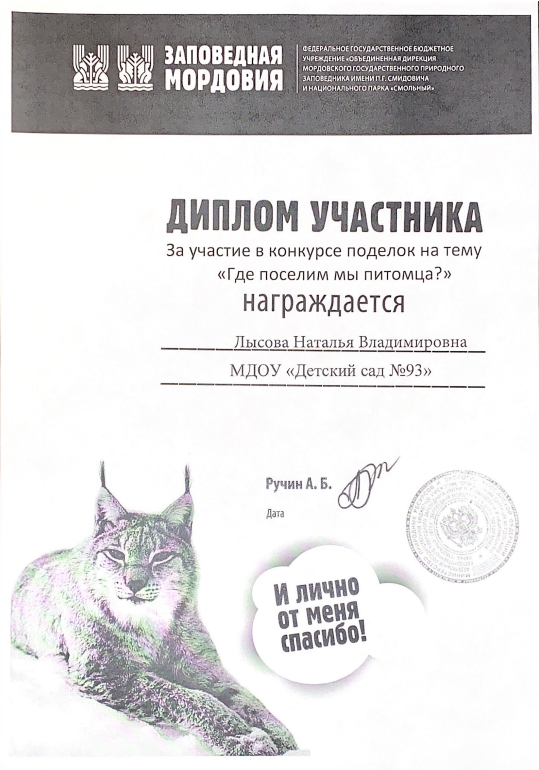 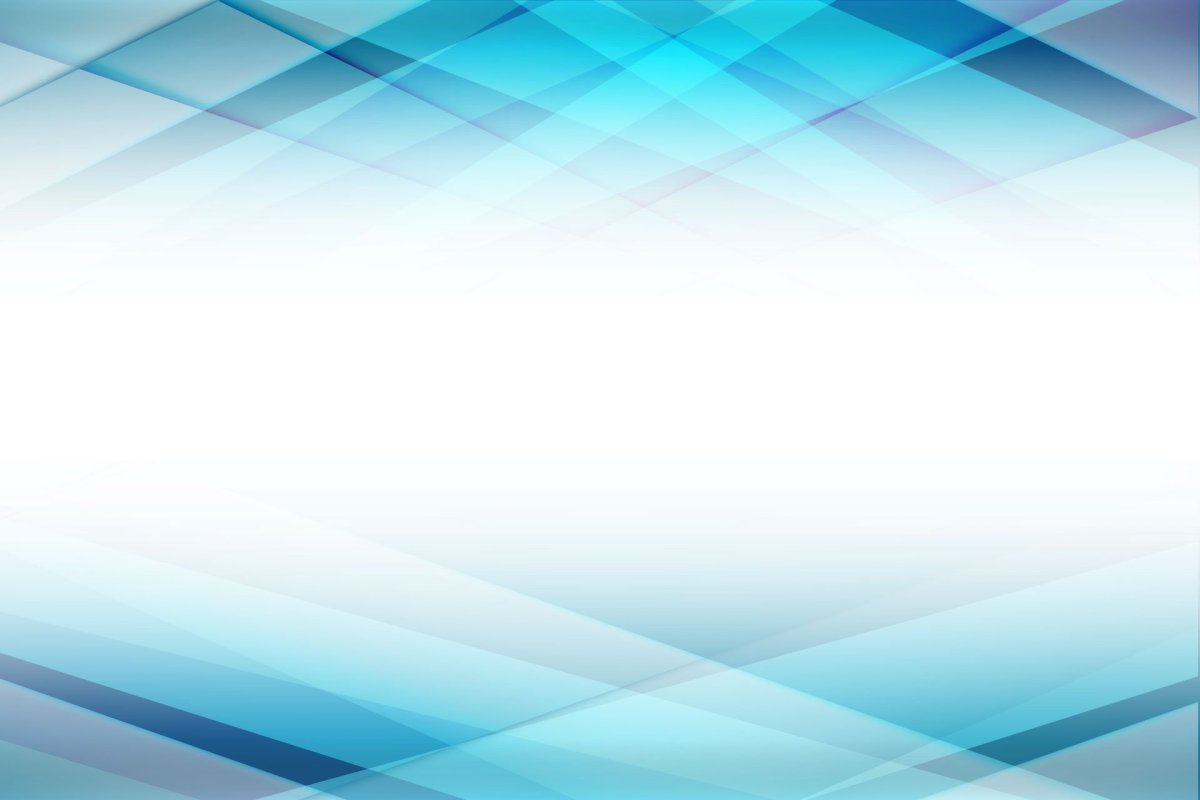 14. Награды и поощрения
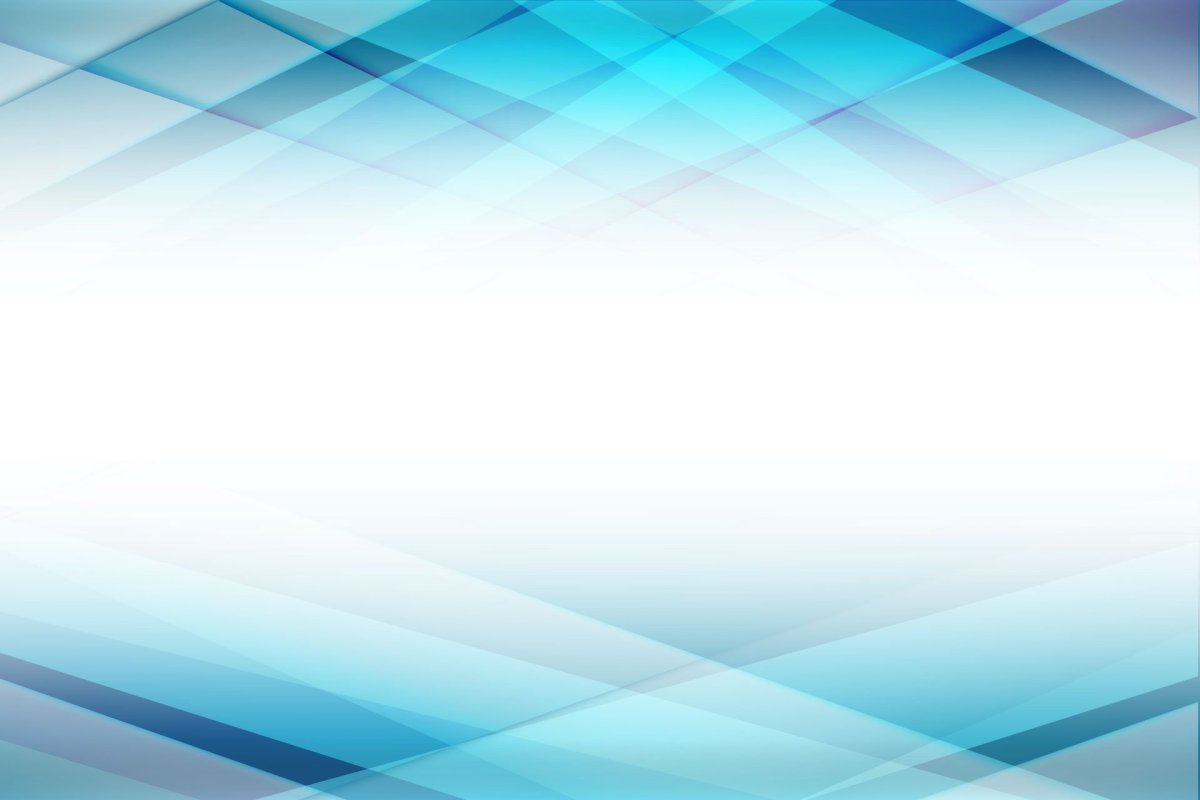 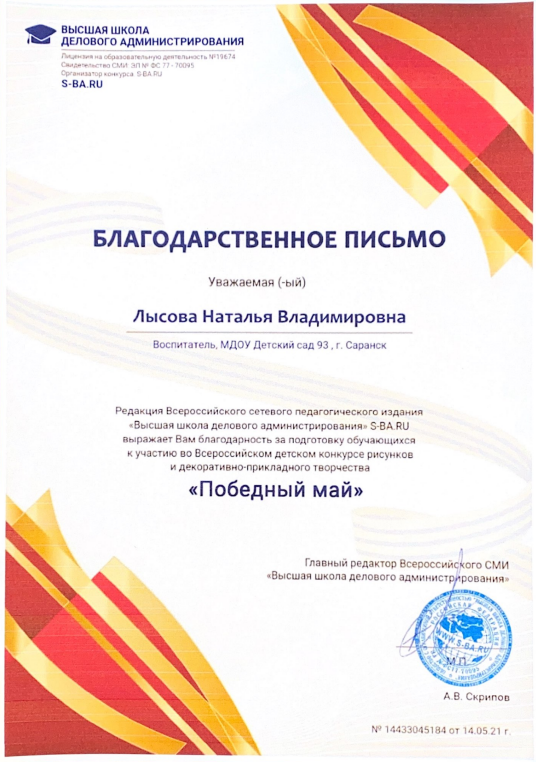 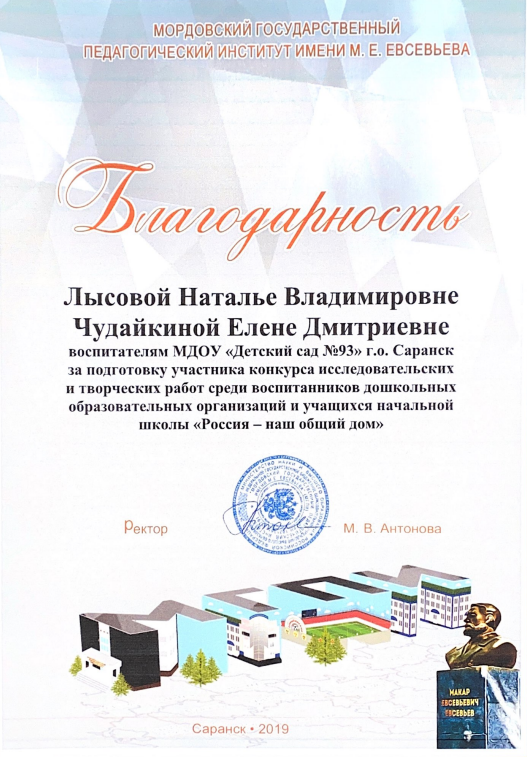 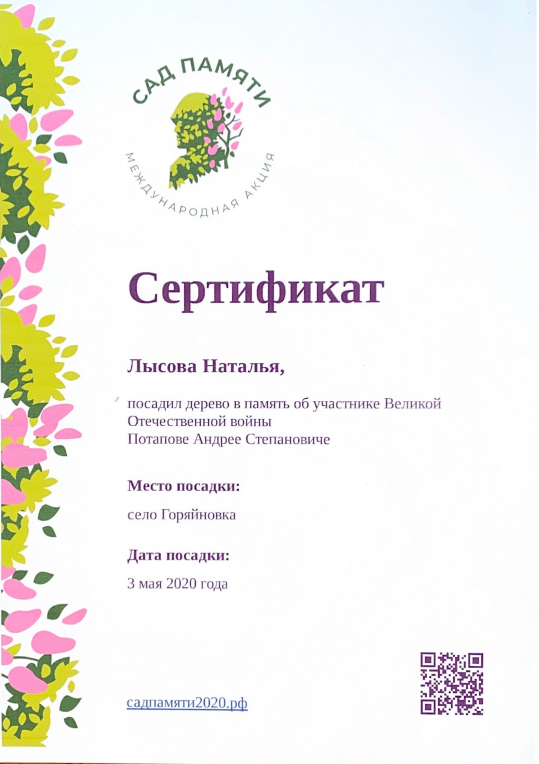